Республика Дагестан
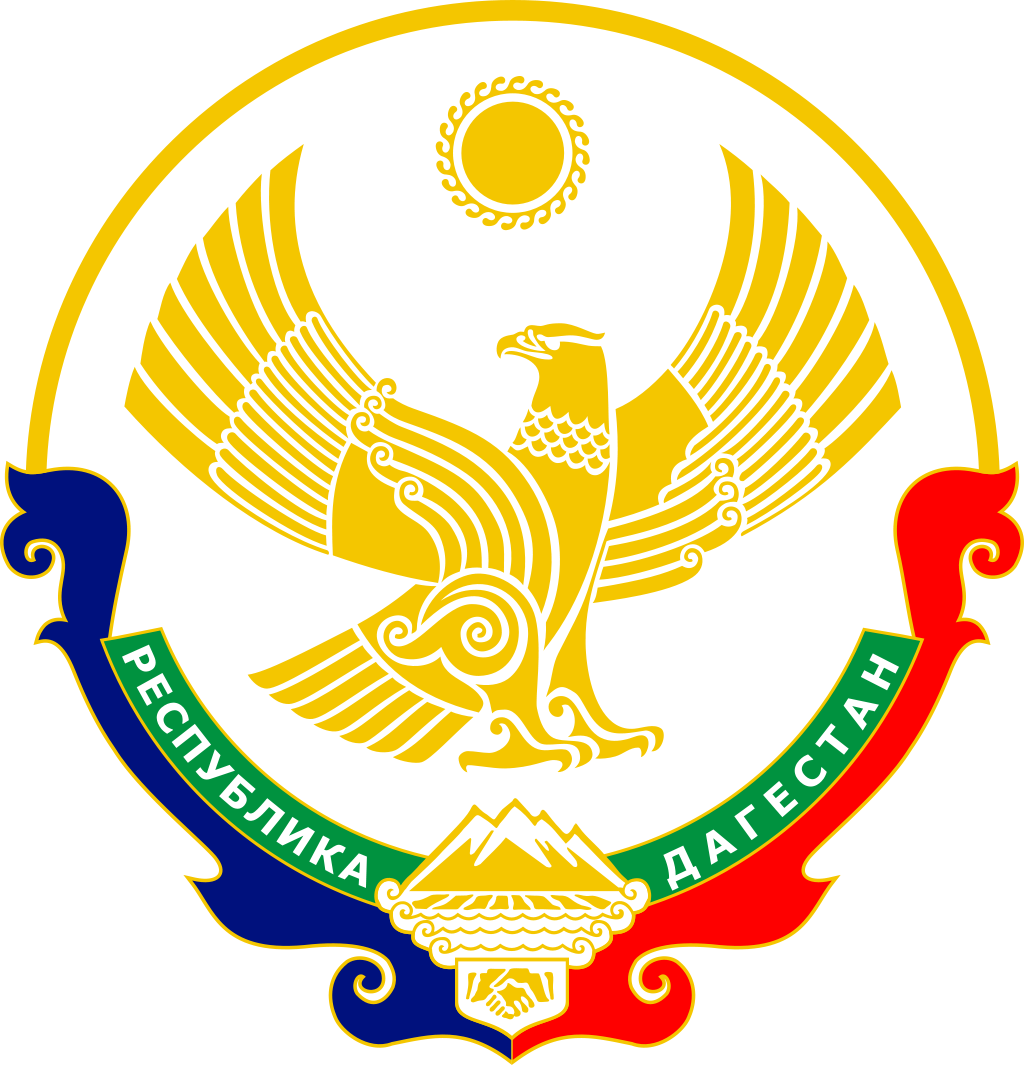 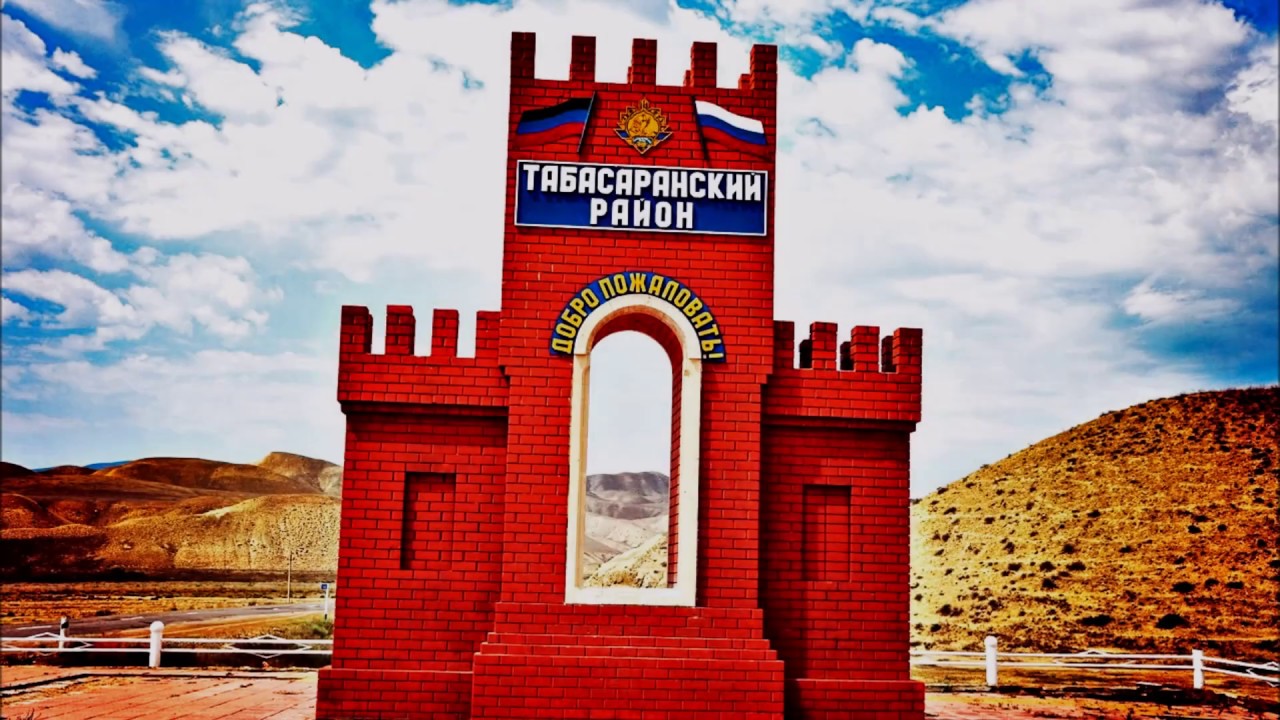 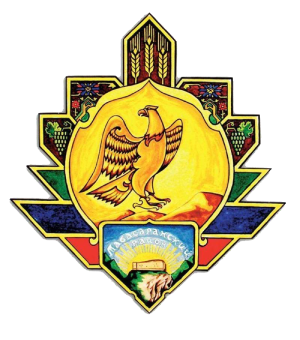 В РАМКЕ СЛЕДУЕТ КРУПНО РАЗМЕСТИТЬ ГЕРБ ВАШЕГО МУНИЦИПАЛИТЕТА
ИНВЕСТИЦИОННЫЙ ПРОФИЛЬ МУНИЦИПАЛЬНОГО РАЙОНА 
«ТАБАСАРАНСКИЙ РАЙОН»
Отдел экономики администрации муниципального района «Табасаранский район»
Республика Дагестан
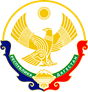 занятость и доходы населения 06
преимущества 03
общая характеристика 04
социально-экономические показатели 05
качество жизни 09
оценка услуг по жизнеобеспечению 10
туризм 11
социальная инфраструктура 08
ресурсная база 07
позиция предпринимателей 14
контент анализ социальных сетей 20
матрица БКГ 17
анализ интервью администрации 15
SWOT-анализ МО 16
основные организации 25
ключевые компетенции 26
специализация района 21
организационные проблемы 22
топ действия администрации 23
реализуемые инвестиционные проекты 27
планируемые инвестиционные идеи 31
свободные инвестиционные площадки 32
инвестиционные ниши 29
контакты 38
меры господдержки 34
предложения по корректировке 36
образ будущего МО 37
диагностическая карта МО 33
цель и задачи проекта 40
план работы 45
методология по разработке 41
состав рабочей группы 46
направления сбора информации 49
выборка компаний для опроса 50
ИНВЕСТИЦИОННЫЙ ПРОФИЛЬ МУНИЦИПАЛЬНОГО РАЙОНА «ТАБАСАРАНСКИЙ РАЙОН»
Отдел экономики администрации муниципального района «Табасаранский район»
2
преимущества
ПРЕИМУЩЕСТВА
МО «Табасаранский район»
В 2023 году посетило 210 тыс. туристов
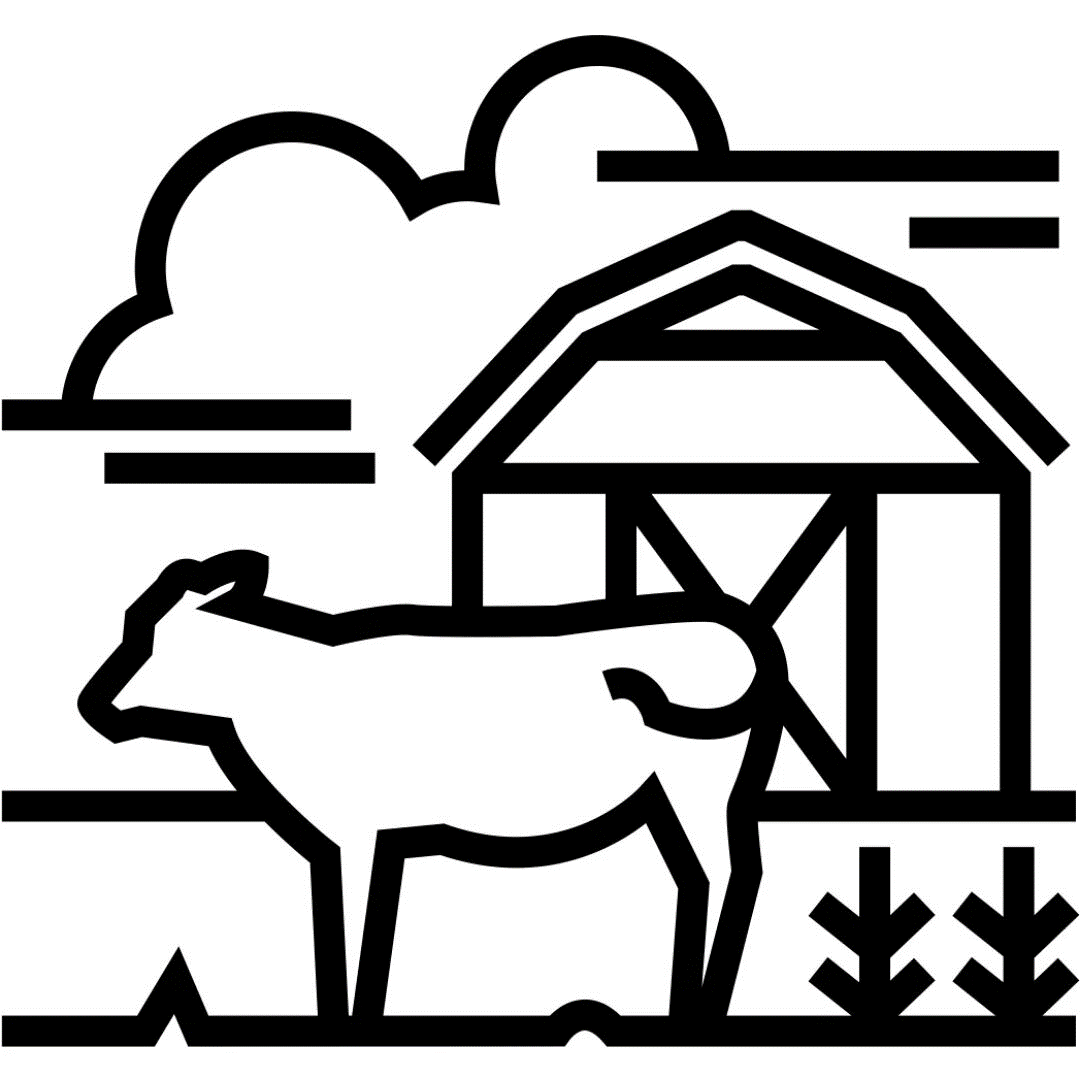 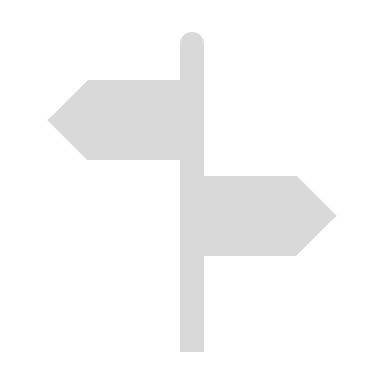 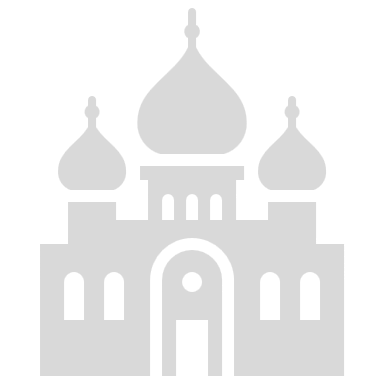 ТУРИЗМ
ТРАНСПОРТНАЯ 
ДОСТУПНОСТЬ
РАЗВИТЫЙ АГРОПРОМЫШЛЕННЫЙ КОМПЛЕКС

Произведено продукции сельского хозяйства 3091,4 млн. руб. в 2023 г.
ВЫГОДНОЕ ГЕОГРАФИЧЕСКОЕ ПОЛОЖЕНИЕ
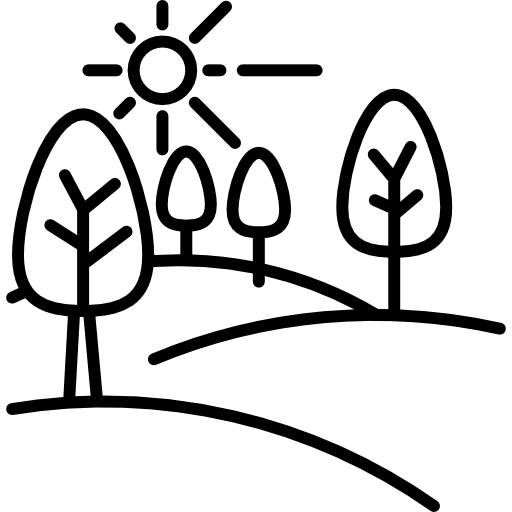 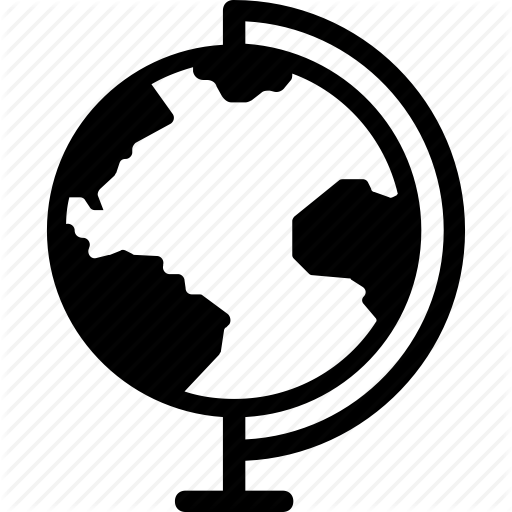 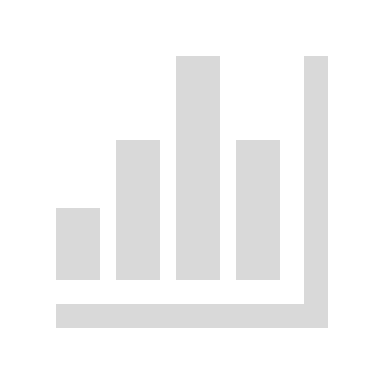 СВОБОДНЫЕ ИНВЕСТИЦИОННЫЕ ПЛОЩАДКИ
ПРИРОДНЫЕ РЕСУРСЫ И КЛИМАТИЧЕСКИЕ УСЛОВИЯ
ИНВЕСТИЦИОННЫЙ ПРОФИЛЬ МУНИЦИПАЛЬНОГО РАЙОНА «ТАБАСАРАНСКИЙ РАЙОН»
3
общая характеристика
ОБЩАЯ ХАРАКТЕРИСТИКА
МО «Табасаранский район
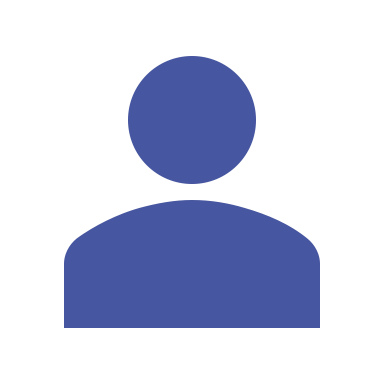 74
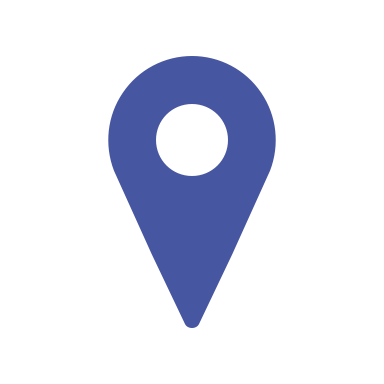 52,690
единиц
тыс. чел
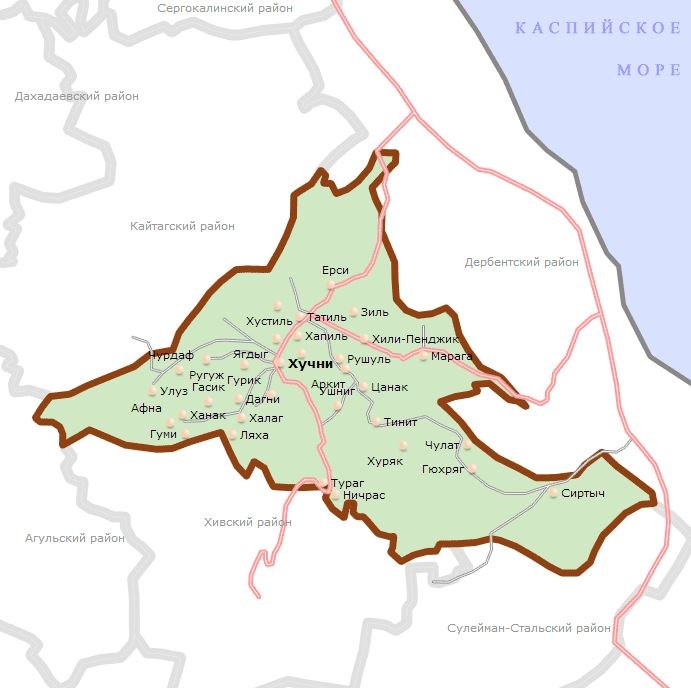 количество населенных пунктов
численность населения МО, 2023 г.
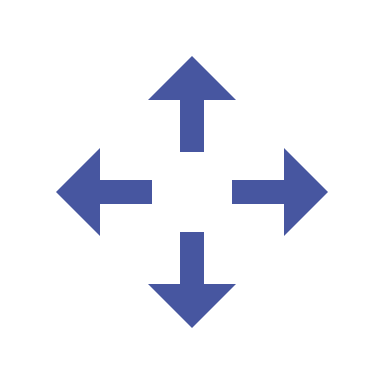 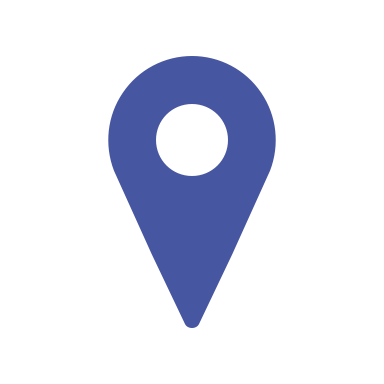 22
единиц
80 310
га
сельских поселений
площадь МО
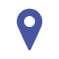 транспортная инфраструктура
Число мостов и путепроводов - 30 ед.
За 2023 г. работали 64 индивидуальных предпринимателей в сфере транспорта.
Протяженность автомобильных дорог -792,6 км.
местоположение
Район расположен в юго-восточной части современного Дагестана. Граничит на севере с Кайтагским, на востоке — с Дербентским, на юге — со Сулейман-Стальским, на юго-западе — с Хивским, на западе — с Агульским районами республики.
ИНВЕСТИЦИОННЫЙ ПРОФИЛЬ МУНИЦИПАЛЬНОГО РАЙОНА «ТАБАСАРАНСКИЙ РАЙОН»
4
социально-экономические показатели
СОЦИАЛЬНО-ЭКОНОМИЧЕСКИЕ ПОКАЗАТЕЛИ
МО «ТАБАСАРАНСКИЙ РАЙОН»
СТРУКТУРА ОТГРУЖЕННЫХ ТОВАРОВ СОБСТВЕННОГО ПРОИЗВОДСТВА, ВЫПОЛНЕННЫХ РАБОТ И УСЛУГ СОБСТВЕННЫМИ СИЛАМИ В 2023 ГОДУ (МЛН. РУБ.)
объем инвестиций 
в основной капитал млн руб.
1 163
675
921
численность трудовых ресурсов, тыс. чел
отгрузка продукции
млрд руб.
28,4
72,1
26,9
28,5
127,5
67,9
фонд начисленной заработной платы работников предприятий и организаций, млрд руб.
объём розничного товарооборота
млрд руб.
2,992
1,526
2,976
2,989
1,314
1,552
численность безработных, чел
921
6651
1055
2021
2022
2023 год
ИНВЕСТИЦИОННЫЙ ПРОФИЛЬ МУНИЦИПАЛЬНОГО РАЙОНА «ТАБАСАРАНСКИЙ РАЙОН»
5
занятость и доходы населения
ЗАНЯТОСТЬ И ДОХОДЫ НАСЕЛЕНИЯ
ЧИСЛЕННОСТЬ ЗАНЯТЫХ ПО ФОРМАМ СОБСТВЕННОСТИ
ЧИСЛЕННОСТЬ ЗАНЯТЫХ В ЭКОНОМИКЕ (СРЕДНЕГОДОВАЯ)
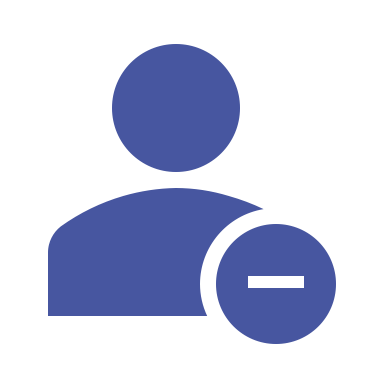 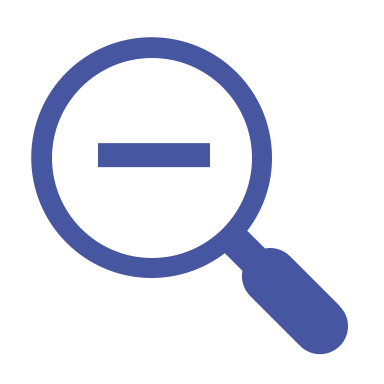 921
2,1%
чел.
регистрируемая безработица
безработные граждане
На 134 чел меньше к показателю 2022 года
показатели на 01.01.2024
6
ресурсная база
РЕСУРСНАЯ БАЗА
КЛИМАТ
МЕСТОРОЖДЕНИЯ И ПРОЯВЛЕНИЯ
умеренно-континентальный
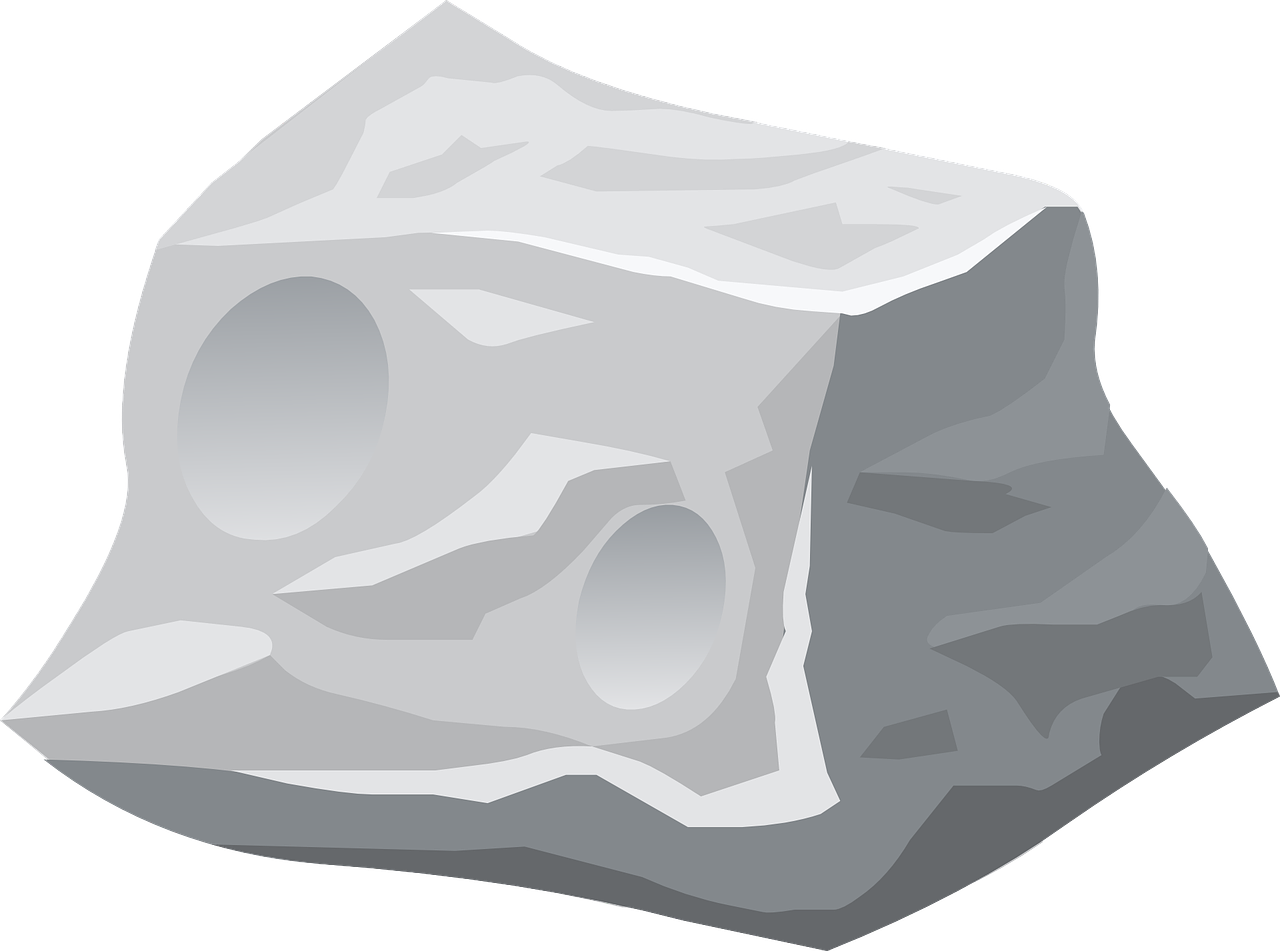 залежи известняка (пильных камней)
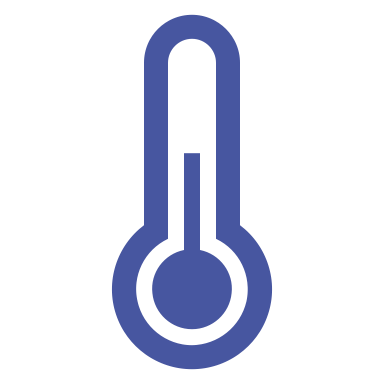 средняя температура:
в январе – 3,7 ℃, в июле + 20,7 ℃
в среднем по году
12 дней в месяц идёт дождь
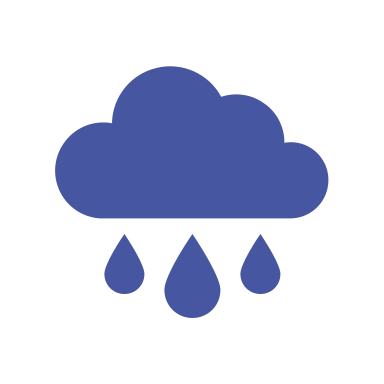 ГИДРОГРАФИЯ
ЗЕМЛИ
Основные реки 

•	Рубас (Рубасчай).  Протекает по территории Табасаранского, Курахского и Дербентского районов Дагестана. 

•	Ханагчай. Протекает по району, её воды стремительны и холодны.
общая площадь 80 310 га
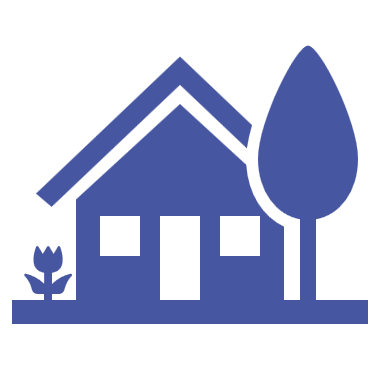 земли поселений
4 763 га
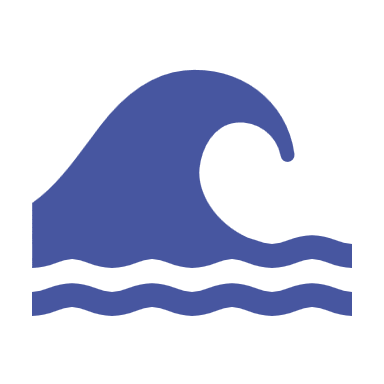 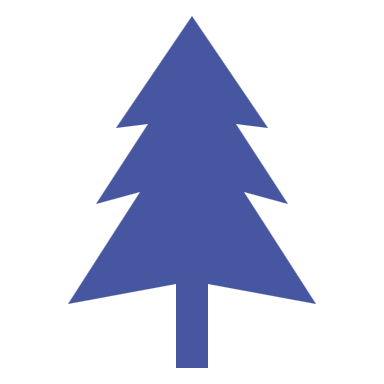 лесной фонд
26 603 га
ИНВЕСТИЦИОННЫЙ ПРОФИЛЬ МУНИЦИПАЛЬНОГО РАЙОНА «ТАБАСАРАНСКИЙ РАЙОН»
7
Социальная инфраструктура
СОЦИАЛЬНАЯ ИНФРАСТРУКТУРА
ОБРАЗОВАНИЕ
СПОРТ
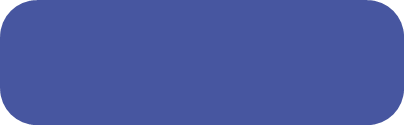 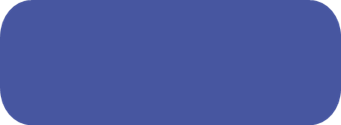 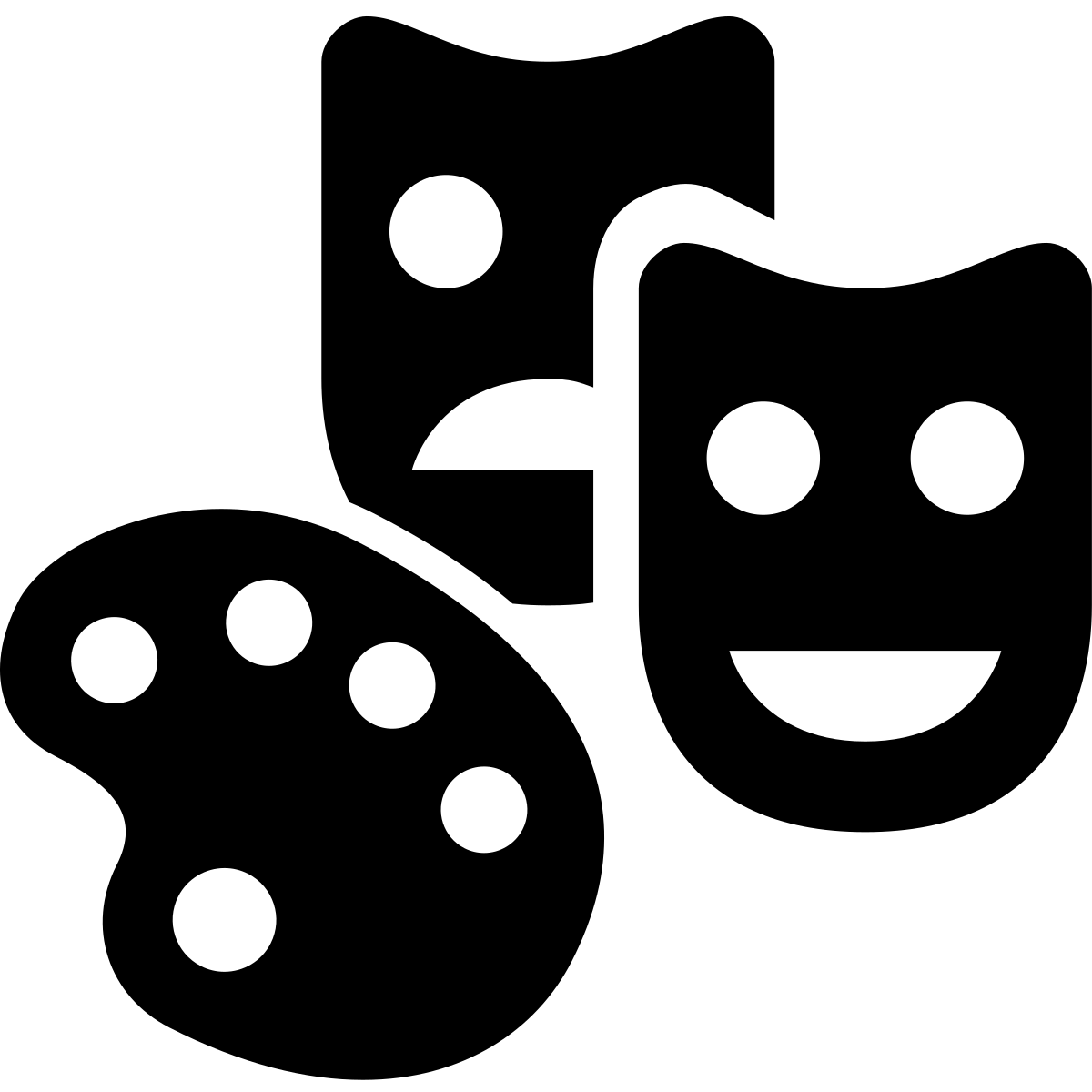 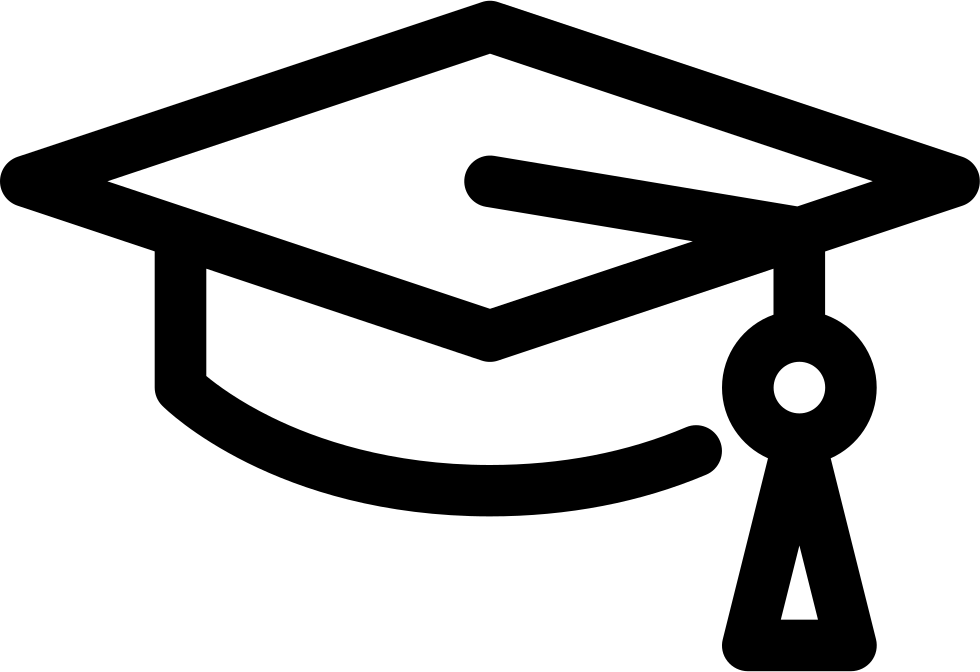 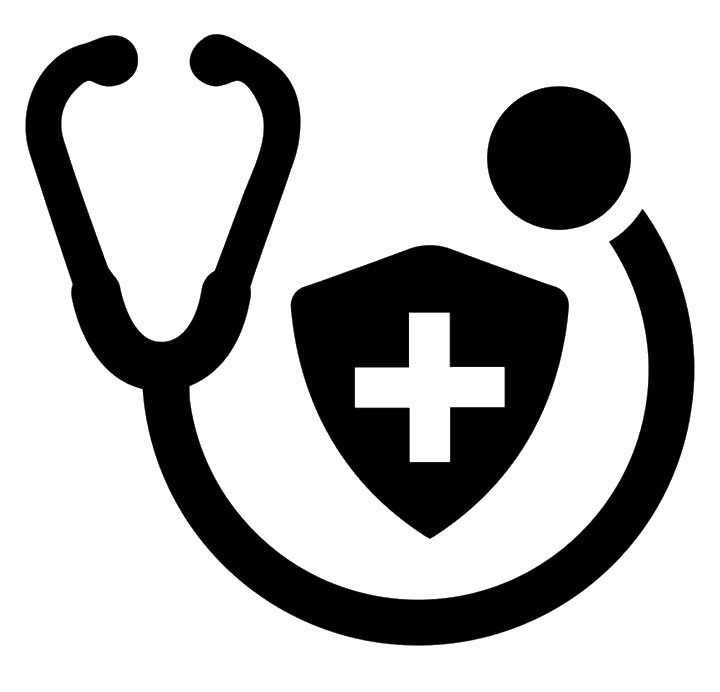 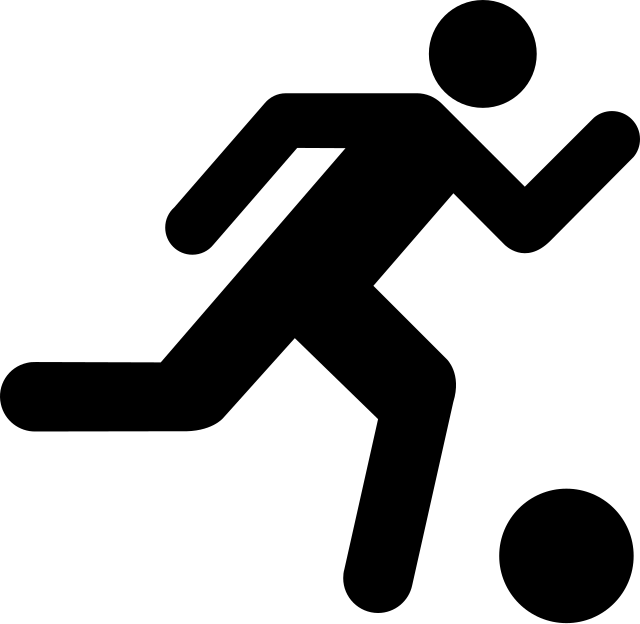 ЗДРАВООХРАНЕНИЕ
КУЛЬТУРА
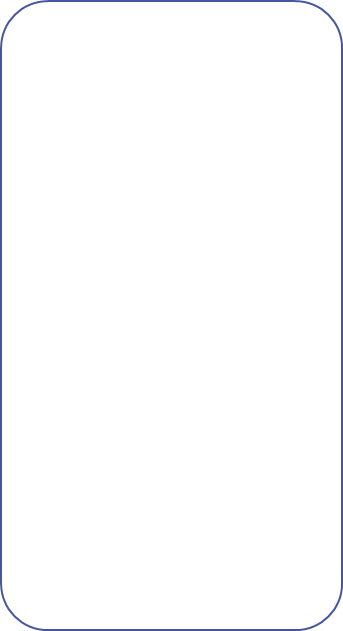 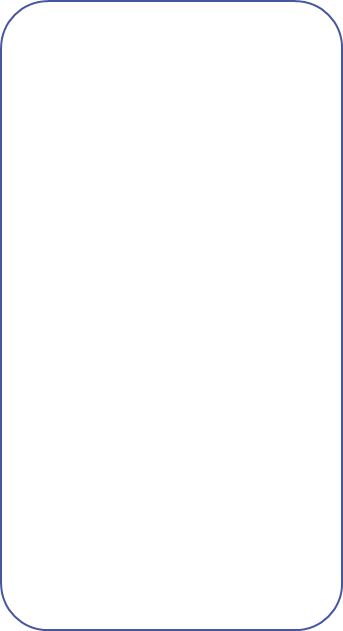 МБУК «Управление Культуры»

МБУК «Историко-краеведческий музей»
Табасаранского района

47 библиотек

42 учреждения клубного типа
53 СОШ

4 ООШ

1 НОШ

38 МКДОУ

4 ДЮСШ

1 ДДТ

1 ТРДШИ
42 «воркаут» -площадок

1 спортивный комплекс 

11 пришкольных 
спортивных залов

1 муниципальный стадион в   с. Хучни

10  многофункциональных спортивных площадок 

11  мини-футбольных площадок

40 приспособленных плоскостных спортивных площадок
1 районная больница

 9  врачебных амбулаторий

участковые больницы
 
18 фельдшерско-акушерских пунктов

33  фельдшерских пункта
ИНВЕСТИЦИОННЫЙ ПРОФИЛЬ МУНИЦИПАЛЬНОГО РАЙОНА «ТАБАСАРАНСКИЙ РАЙОН»
8
качество жизни
КАЧЕСТВО ЖИЗНИ
набрано больше половины от максимального количества баллов

набрано меньше половины от максимального количества баллов
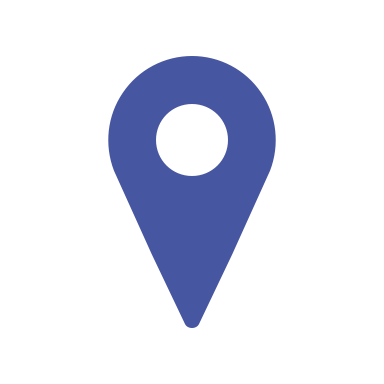 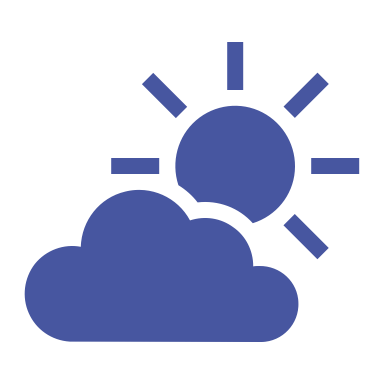 условно
комфортный климат
205/360
баллов
188,1 — средний балл по городам РД
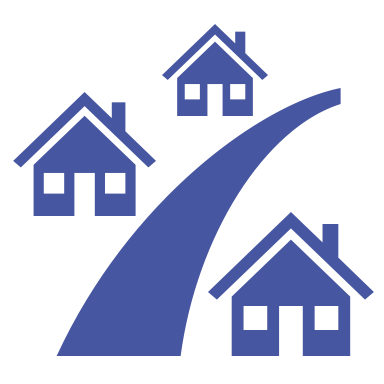 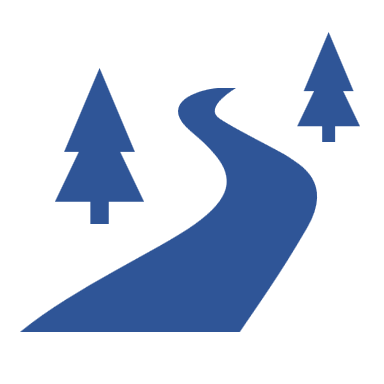 39/60
45/60
баллов
балла
улично-дорожная сеть
жилье и прилегающие пространства
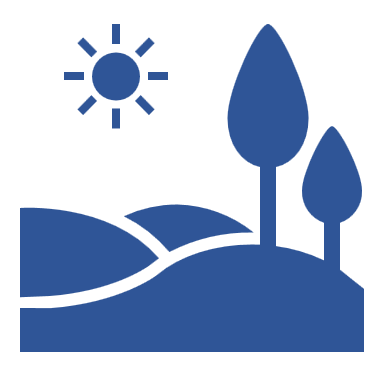 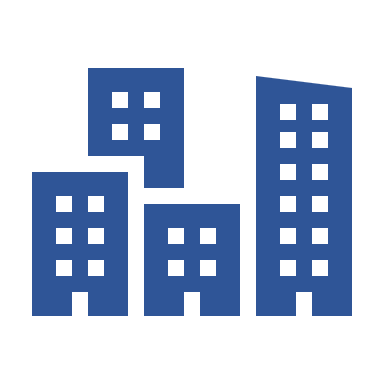 39/60
31/60
баллов
балла
общегородское пространство
озелененные пространства
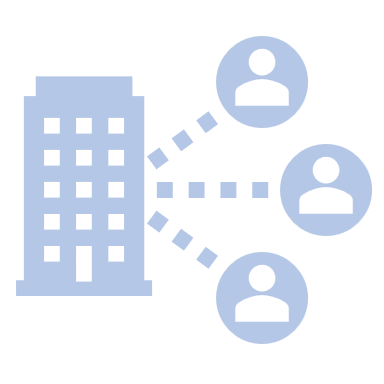 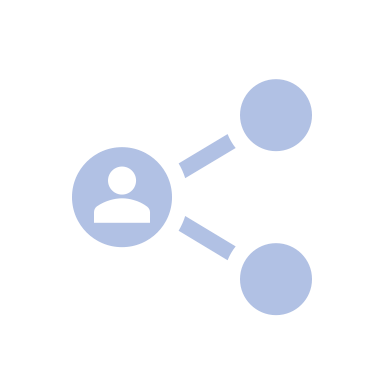 22/60
29/60
балла
балла
общественно-деловая инфраструктура
социально-досуговая инфраструктура
ИНВЕСТИЦИОННЫЙ МУНИЦИПАЛЬНОГО РАЙОНА «ТАБАСАРАНСКИЙ РАЙОН»
9
оценка услуг по жизнеобеспечению
ОЦЕНКА УСЛУГ ПО ЖИЗНЕОБЕСПЕЧЕНИЮ
ТРАНСПОРТНОЕ ОБСЛУЖИВАНИЕ
ОРГАНИЗАЦИЯ ТЕПЛОСНАБЖЕНИЯ
ОРГАНИЗАЦИЯ ЭЛЕКТРОСНАБЖЕНИЯ
КАЧЕСТВО АВТОМОБИЛЬНЫХ ДОРОГ
ОРГАНИЗАЦИЯ ВОДОСНАБЖЕНИЯ
ОРГАНИЗАЦИЯ ГАЗОСНАБЖЕНИЯ
ВЫВОДЫ
удовлетворительное качество автомобильных дорог
удовлетворительное качество услуг электроснабжения и транспортного обслуживания
хорошее качество услуг водоснабжения, газоснабжения, теплоснабжения
ИНВЕСТИЦИОННЫЙ ПРОФИЛЬ МУНИЦИПАЛЬНОГО РАЙОНА «ТАБАСАРАНСКИЙ РАЙОН»
10
туризм
ТУРИСТИЧЕСКИЕ ДОСТОПРИМЕЧАТЕЛЬНОСТИ
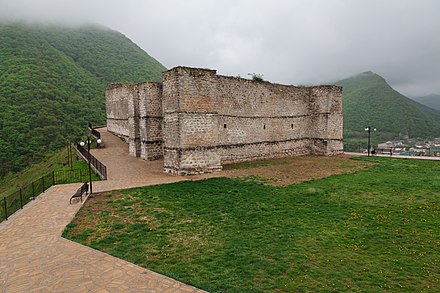 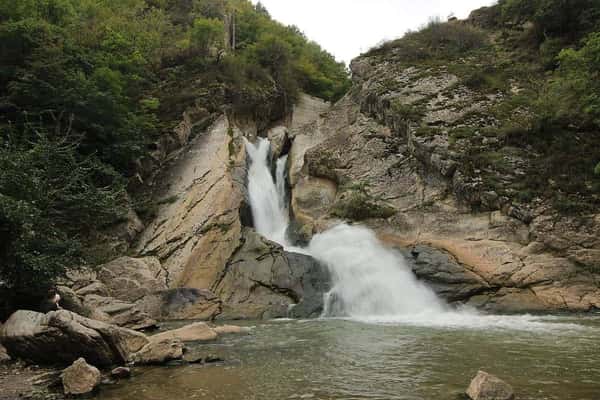 КРЕПОСТЬ «СЕМИ БРАТЬЕВ И ОДНОЙ СЕСТРЫ»
ХУЧНИНСКИЙ ВОДОПАД
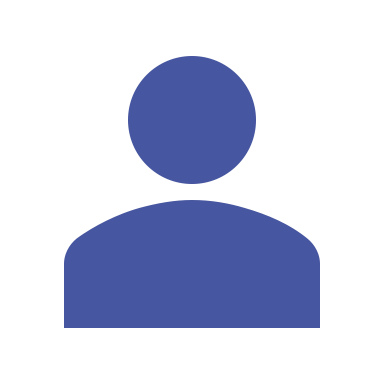 +110 % по отношению к 2022 году
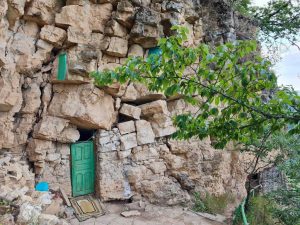 210 тыс. туристов
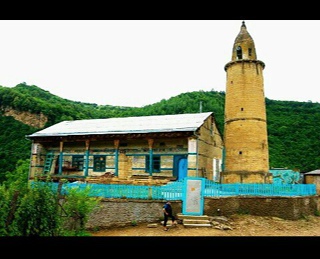 Прибыло в 2023 г.
МЕЧЕТЬ С МИНАРЕТОМ 1875– 1876 ГГ. В С. ДЖУЛИ
география туристов
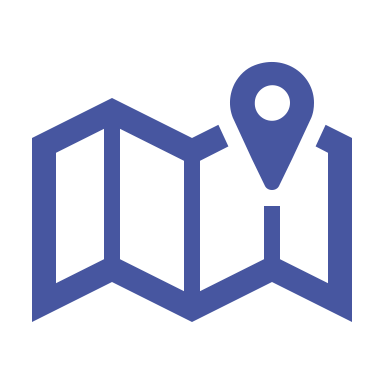 Мечеть с минаретом 1875– 1876 гг. в с. Джули

Шиленский природный мост

Форты стен «Даг– Бары» VI в. в с.Татиле, в с.Зиле, в с.Дарваге

Кужникский природный мост
Хучнинский водопад

Пещера «Дюрк»

Крепость «Семи братьев и одной сестры»

бальнеологические ресурсы в с. Акка, Гурик, Татиль
ПЕЩЕРА «ДЮРК»
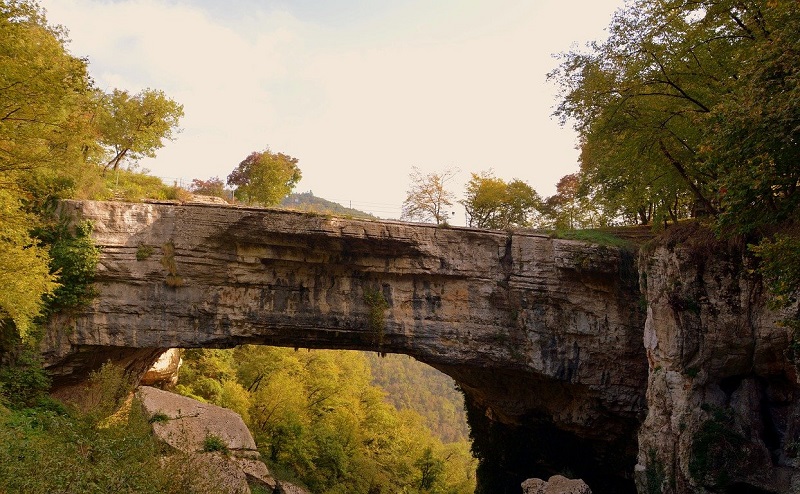 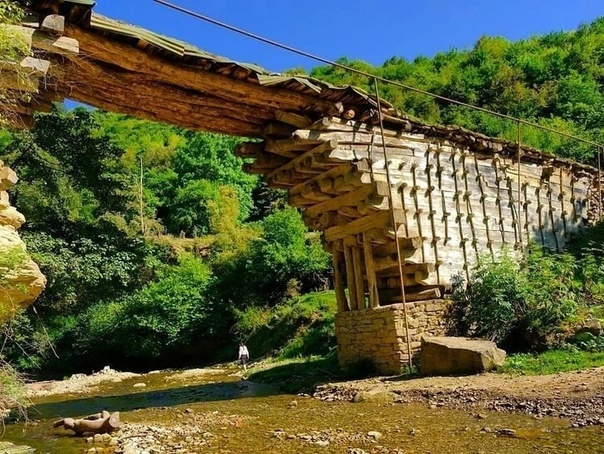 КУЖНИКСКИЙ ПРИРОДНЫЙ МОСТ
ШИЛЕНСКИЙ ДЕРЕВЯННЫЙ МОСТ
ИНВЕСТИЦИОННЫЙ ПРОФИЛЬ МУНИЦИПАЛЬНОГО РАЙОНА «ТАБАСАРАНСКИЙ РАЙОН»
11
туризм
ТУРИЗМ
ТУРИСТИЧЕСКИЕ МАРШРУТЫ
ОСНОВНЫЕ ТУРИСТИЧЕСКИЕ 
МАРШРУТЫ ПО ТАБАСАРАНСКОМУ РАЙОНА
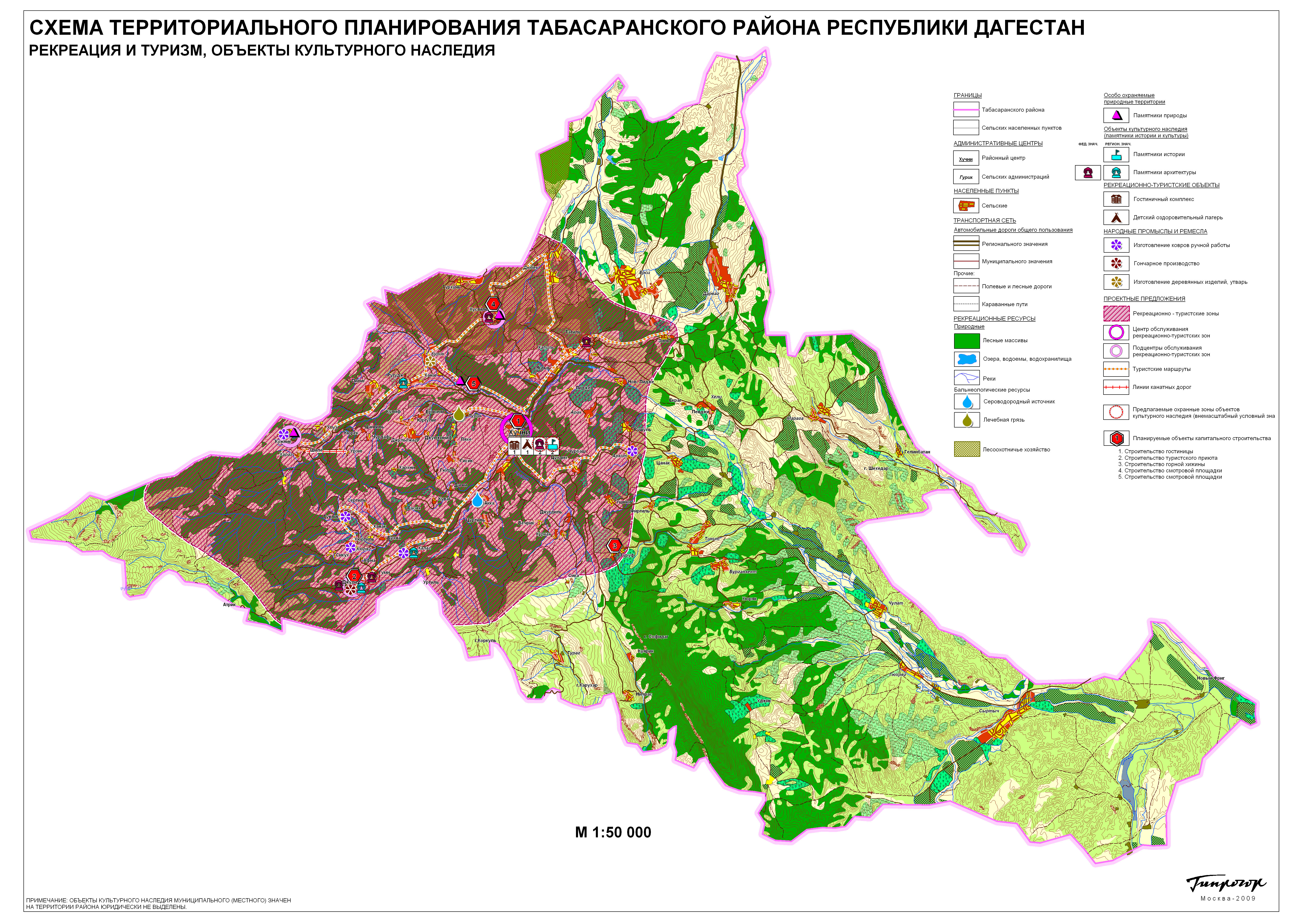 1
Маршрут «Три моста»
2
Маршрут «От «Водопада» к пещере»
Маршрут «По великой стене «Даг– Бары»
3
Маршрут «Две эпохи Ислама» или «Два
 шейха Табасарана».
4
ИНВЕСТИЦИОННЫЙ ПРОФИЛЬ МУНИЦИПАЛЬНОГО РАЙОНА «ТАБАСАРАНСКИЙ РАЙОН»
12
туризм
ТУРИЗМ
ЗНАКОВЫЕ СОБЫТИЯ
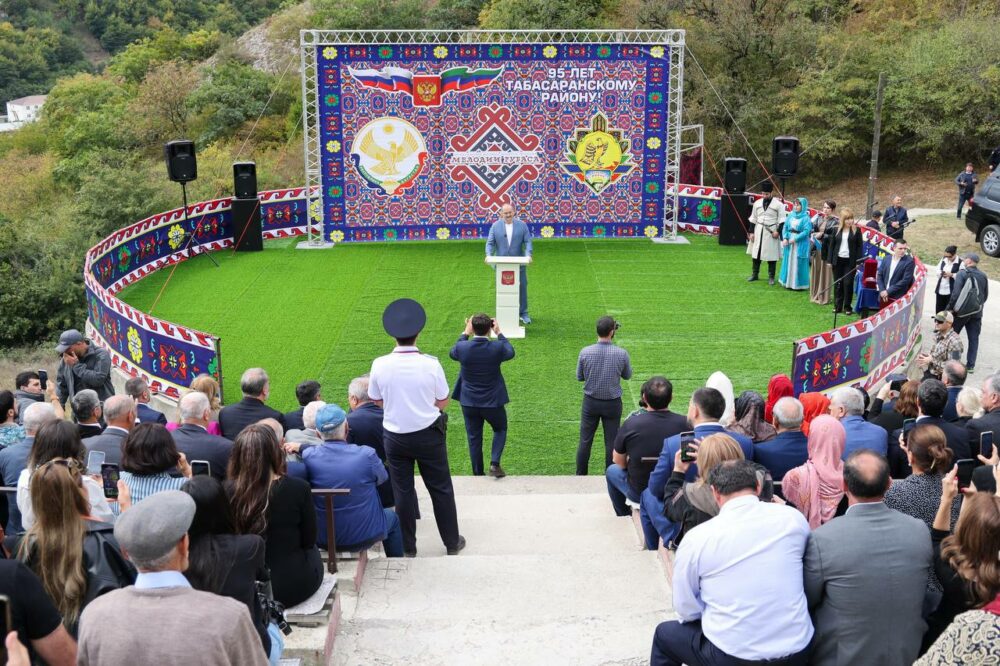 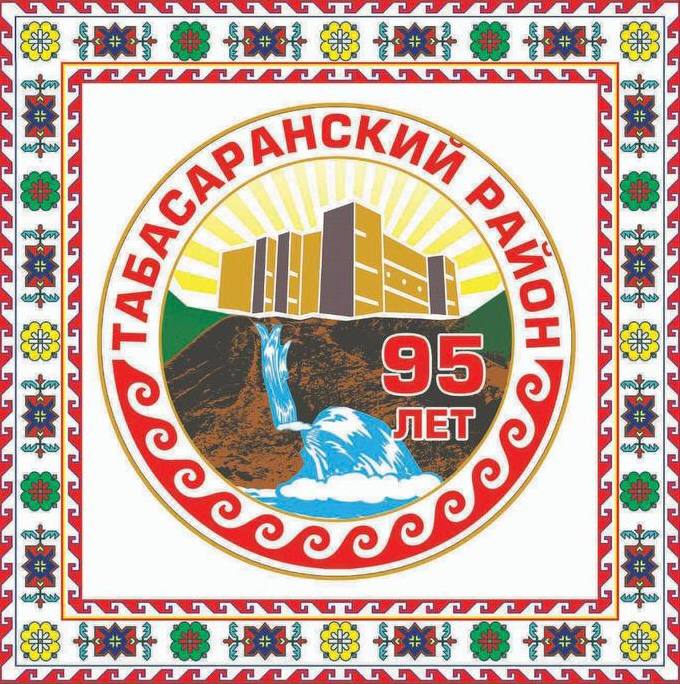 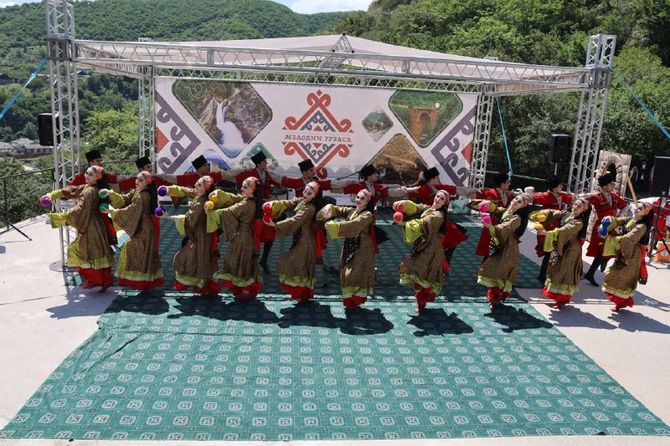 Республиканский фестиваль «Мелодии Рубаса» прошел в Табасаранском районе
95 лет

Со дня основания Табасаранского района
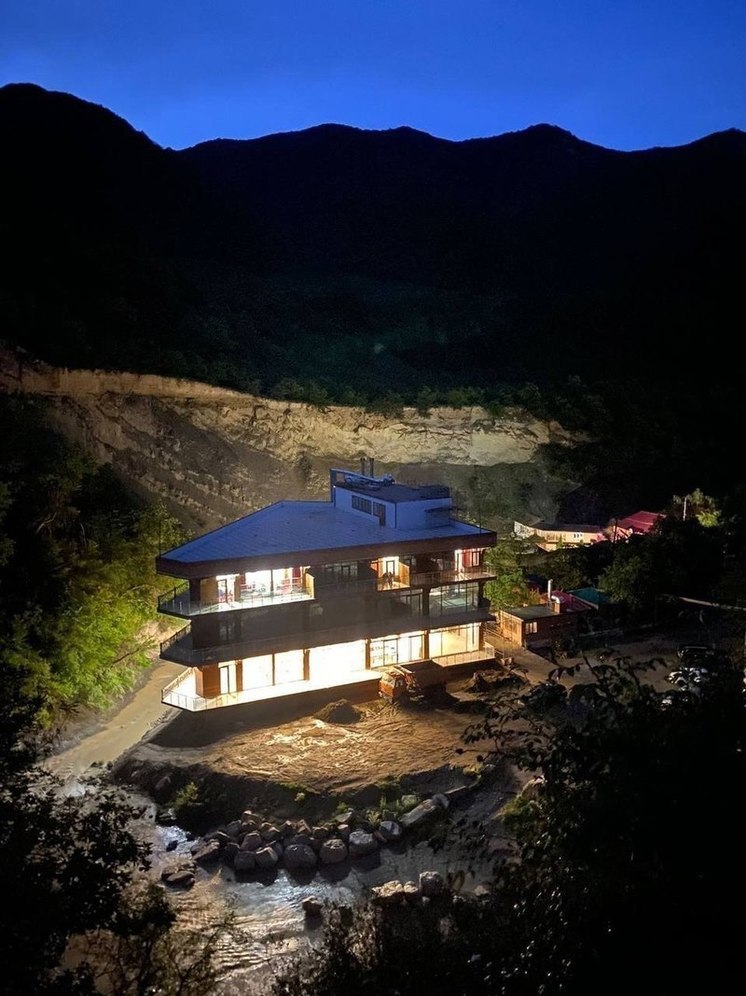 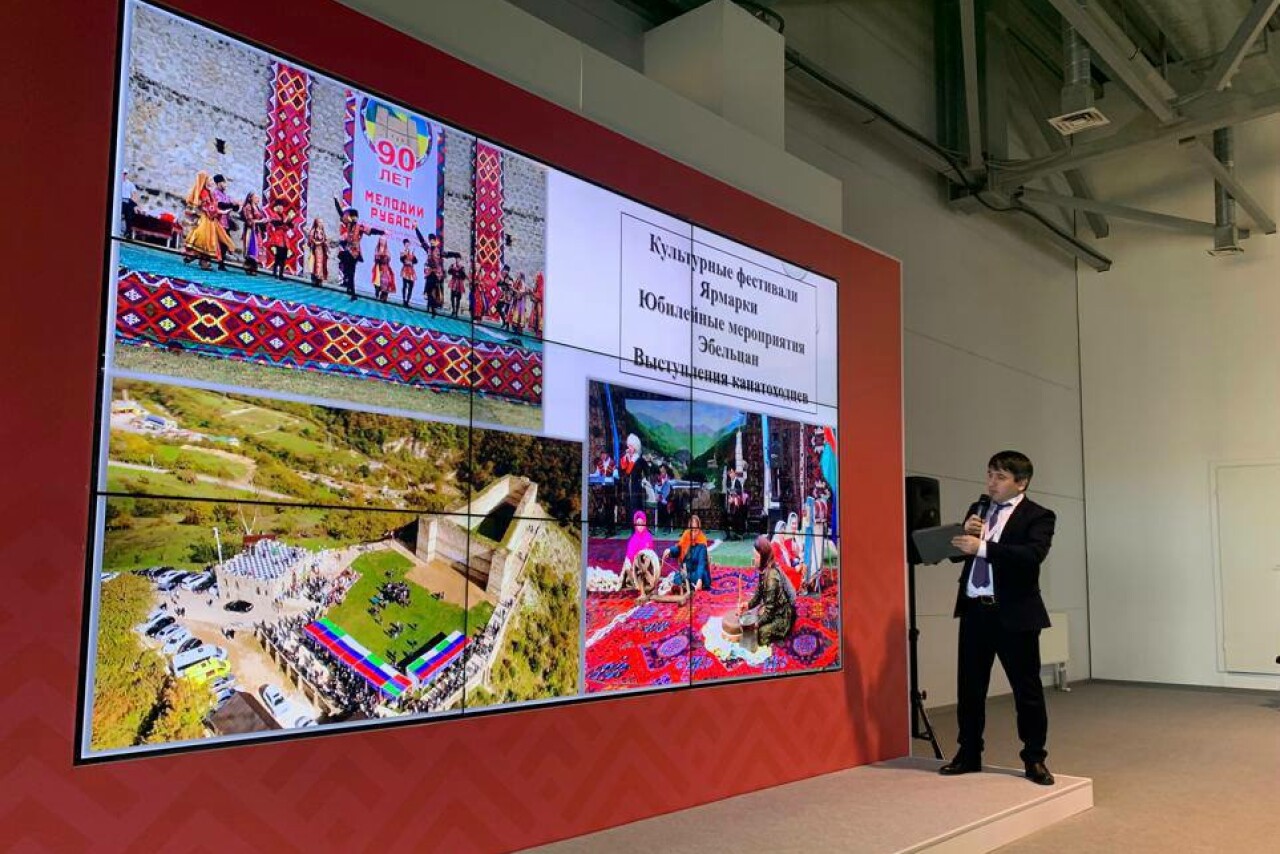 95 летние 
Табасаранского района
в 2024 году
ПЛАНИРУЕТСЯ
Туристический потенциал Табасаранского района представили на V Сибирском турфоруме
Открытие современного гостинично-ресторанного комплекса премиум-класса «Гордость Табасарана»
благоустройство Центрального парка с. Хучни

благоустройство территорий сельских поселений
ИНВЕСТИЦИОННЫЙ ПРОФИЛЬ МУНИЦИПАЛЬНОГО РАЙОНА «ТАБАСАРАНСКИЙ РАЙОН
13
позиция предпринимателей
ПОЗИЦИЯ ПРЕДПРИНИМАТЕЛЕЙ*
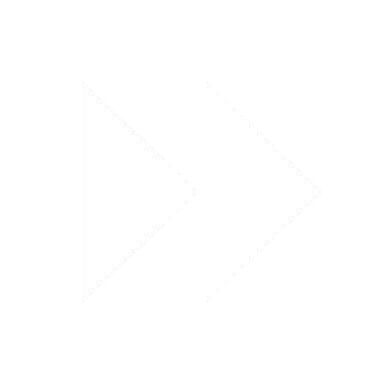 ВЫВОД
Инвестиционный климат требует улучшений
ОСНОВНЫЕ ТРУДНОСТИ
при реализации  инвестиционных проектов
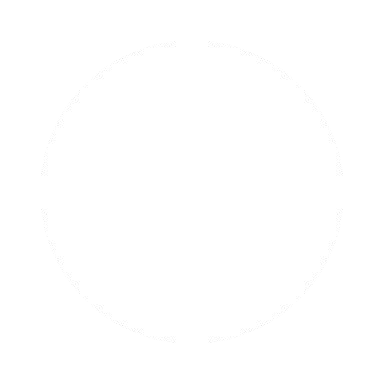 Финансовые трудности (Необходимость использования заемных средств для развития бизнеса)
Дефицит рабочей силы, квалифицированных кадров
ГЛАВНАЯ ПРИЧИНА
по которой компании
не реализуют инвестиционные  проекты
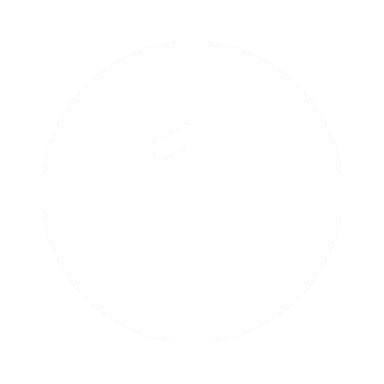 Ограничено возможность реализации инвестиционных проектов за счёт собственных средств, сложность с  привлечением заемных средств
Текущих мер государственной поддержки недостаточно
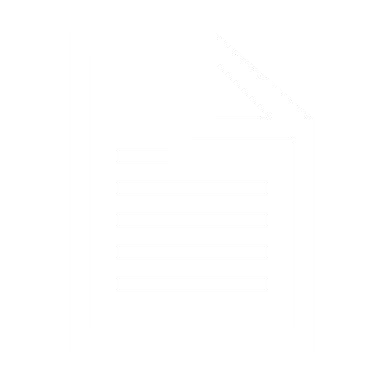 ПРОЧИЕ ВЫВОДЫ
Необходимо решать кадровую проблему в основных отраслях экономики
ИНВЕСТИЦИОННЫЙ ПРОФИЛЬ МУНИЦИПАЛЬНОГО РАЙОНА «ТАБАСАРАНСКИЙ РАЙОН»
14
анализ интервью администрации
АНАЛИЗ ИНТЕРВЬЮ АДМИНИСТРАЦИИ
ОСНОВНЫЕ ПРОБЛЕМЫ
ВОЗМОЖНЫЕ РЕШЕНИЯ
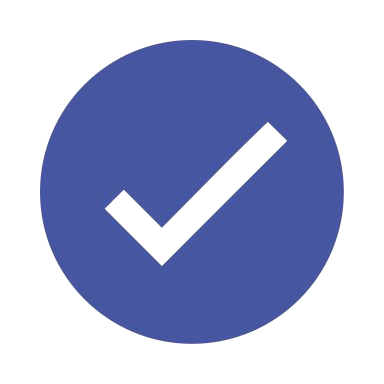 Отсутствие эффективной коммуникации между представителями бизнеса  и администрацией МО
Своевременная отработка обращений представителей бизнеса, расширение  каналов информирования предпринимателей о мерах поддержки
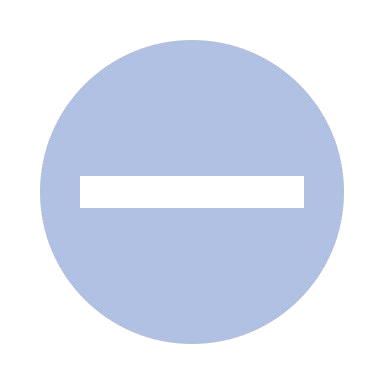 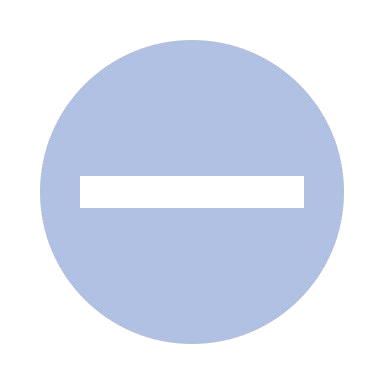 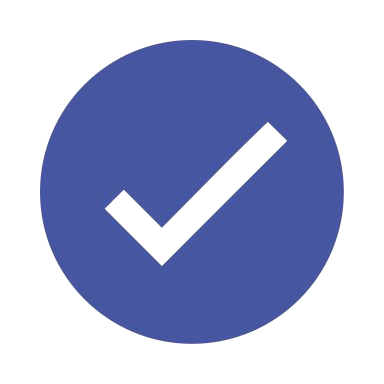 Отток кадров, нехватка специалистов
Содействие в релокации специалистов из других муниципальных районов
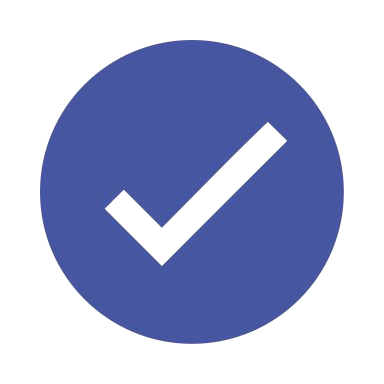 Самостоятельное выстраивание регулярных коммуникаций  по интересующим проектам
ИНВЕСТИЦИОННЫЙ ПРОФИЛЬ МУНИЦИПАЛЬНОГО РАЙОНА «ТАБАСАРАНСКИЙ РАЙОН
15
SWOT-анализ
SWOT-АНАЛИЗ
МО «ТАБАСАРАНСКИЙ РАЙОН»
СИЛЬНЫЕ СТОРОНЫ
СЛАБЫЕ СТОРОНЫ
Наибольший удельный вес из числа занятых в экономике составляют трудовые ресурсы, занятые в сельском хозяйстве и промышленности
Наличие предприятий по добыче полезных ископаемых
Насыщение рынка товарами различных групп
Полный охват территории района электрическими сетями
Наличие маршрутов муниципального и межмуниципального сообщения
Сокращение численности населения района;
 
Наличие миграции трудоспособного населения;

Сокращение численности трудовых ресурсов;

Сокращение количества субъектов малого и среднего предпринимательства;

 Наличие «теневого» сектора экономики;
ВОЗМОЖНОСТИ
УГРОЗЫ
Достижение высокого уровня занятости населения, эффективного использования трудовых ресурсов
Развитие малого бизнеса
Развитие туристической деятельности
Увеличение доходов местного бюджета за счет создания новых производств
Рост безработицы в сельских населенных пунктах
Превышение темпов роста инфляции над ростом доходов населения
Неблагоприятные погодные условия, которые могут привести к неурожаям
Недостаточная поддержка сельско-хозяйственных товаропроизводителей со стороны государства
Увеличение зависимости бюджета района от финансовой помощи региона
ИНВЕСТИЦИОННЫЙ ПРОФИЛЬ МУНИЦИПАЛЬНОГО РАЙОНА «ТАБАСАРАНСКИЙ РАЙОН»
16
матрица БКГ
МАТРИЦА БКГ
ЗВЁЗДЫ
Отрасли с высокими темпами роста
и большой долей в объеме отгруженной  продукции относительно конкурента.
ТРУДНЫЕ ДЕТИ
Отрасли с высокими темпами роста,  но низкой долей в объеме отгруженной  продукции относительно конкурента.
ТРУДНЫЕ ДЕТИ
ЗВЁЗДЫ
Они могут стать потенциальными Звёздами  (ключевыми отраслями), поэтому
за ними необходимо внимательно следить  и оказывать поддержку в нужный момент,  чтобы в будущем получить большой  экономический эффект
Т   Туризм
Данные отрасли необходимо поддерживать,  чтобы сохранять или увеличивать текущие  темпы развития и экономический эффект.
темп роста  отрасли
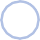 С
Сельское хозяйство
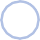 2
1,8
1,6
1,4
ДОЙНЫЕ КОРОВЫ
Отрасли с низкими темпами роста,
но высокой долей в объеме отгруженной  продукции относительно региона-конкурента.
СОБАКИ
Отрасли с низкими темпами роста
и низкой долей отгруженной продукции  относительно конкурента.
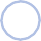 Т
1,2
С
2
Э
2,5
Д
1,5
0
0,5
1
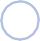 ТХ
С
доля
в объёме  отгруженной  продукции
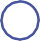 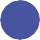 0,8
Такие отрасли не стоит поддерживать,  пока они находятся в данной зоне,
но если они переместятся, за их  развитием необходимо следить.
За данными отраслями необходимо следить  и поддерживать в нужный момент, чтобы
]]]
сохранить экономический эффект
для муниципального округа.
-2
Д добыча полезных ископаемых
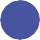 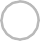 ТХ	транспортировка и хранение
обеспечение эл. энергией,  газом
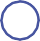 Э
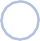 строительство
С
СОБАКИ
ДОЙНЫЕ КОРОВЫ
ИНВЕСТИЦИОННЫЙ ПРОФИЛЬ МУНИЦИПАЛЬНОГО РАЙОНА «ТАБАСАРАНСКИЙ РАЙОН»
17
матрица БКГ
МАТРИЦА БКГ
ПОТЕНЦИАЛЬНЫЕ ИЗМЕНЕНИЯ
ПРИЧИНЫ ИЗМЕНЕНИЙ
ОТРАСЛИ
ТРУДНЫЕ ДЕТИ
ЗВЁЗДЫ
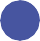 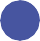 Д
Д
ИНВЕСТИЦИОННЫЕ ПРОЕКТЫ
добыча полезных ископаемых
1.
Разработка каменных карьеров на территории СП "Сельсовет Марагинский»
сельское хозяйство
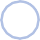 Х
темп роста  отрасли
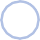 С
строительство
ИНВЕСТИЦИОННЫЕ ПРОЕКТЫ
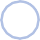 2
Х
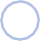 туризм
Т
1.
Реализация инвестиционных проектов в сфере сельского хозяйства
1,8
обеспечение эл. энергией,  газом
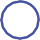 Э
1,6
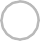 ТХ	транспортировка и хранение
1,4
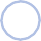 Х
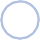 В
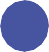 Д
1,2
0 С
2
2,5
1,5
0,5
1
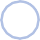 ИНВЕСТИЦИОННЫЕ ПРОЕКТЫ
доля
в объёме  отгруженной  продукции
0,8
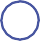 Э
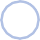 Т
Т
1. Строительство Базы отдыха "Восход" в с. Куваг.
2.  Строительство Бутик-отеля (20 номеров).
-2
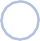 С
СНИЖЕНИЕ ТЕМПОВ  ОТРАСЛЕЙ ИЗ-ЗА ОТСУТСТВИЯ  ИНВЕСТИЦИОННЫХ ПРОЕКТОВ
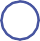 Э
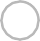 ТХ
СОБАКИ
ДОЙНЫЕ КОРОВЫ
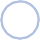 С
ИНВЕСТИЦИОННЫЙ ПРОФИЛЬ МУНИЦИПАЛЬНОГО РАЙОНА «ТАБАСАРАНСКИЙ РАЙОН»
18
матрица БКГ
МАТРИЦА БКГ
ВОЗМОЖНЫЕ ЭФФЕКТЫ
СИЛЬНЫЕ СТОРОНЫ
СЛАБЫЕ СТОРОНЫ
Развитие отрасли туризма за счет реализации инвестиционных проектов Строительство Базы отдыха "Восход" в с. Куваг и  Строительство Бутик-отеля (20 номеров).



Развитие отрасли сельского хозяйства за счёт 5 имеющихся инвестиционных проектов
Сильное зависимость от сельскохозяйственной отрасли

Отсутствие инвестиционных проектов в отраслях:

Обеспечение эл. энергией, газа

Транспортировка и хранения
ВОЗМОЖНОСТИ
УГРОЗЫ
Сложности с привлечением инвесторов  (Конкуренция с соседними районами)


Особое внимание со стороны государства на компании в части влияния их  деятельности на экологию
Увеличение объемов отгрузки ООО «Кирпичный завод» за счет расширения  географии продаж

Дальнейшее развитие отраслей сельского хозяйства за счёт вовлечение  в оборот неиспользуемых земель сельскохозяйственного назначения

Ремонт сетей электроснабжения, газоснабжения
ИНВЕСТИЦИОННЫЙ ПРОФИЛЬ МУНИЦИПАЛЬНОГО РАЙОНА «ТАБАСАРАНСКИЙ РАЙОН
19
контент-анализ социальных сетей
КОНТЕНТ-АНАЛИЗ СОЦИАЛЬНЬIХ СЕТЕЙ
ПРОБЛЕМЫ
ВОЗМОЖНЫЕ РЕШЕНИЯ
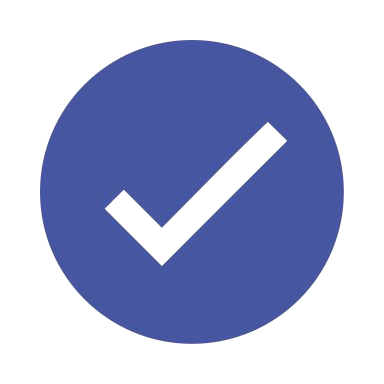 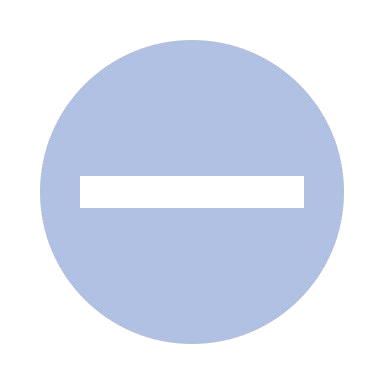 Участие в государственных программах по финансированию проектов ремонта  и модернизации дорожной инфраструктуры
Плохое состояние дорожного покрытия в некоторых частях МО
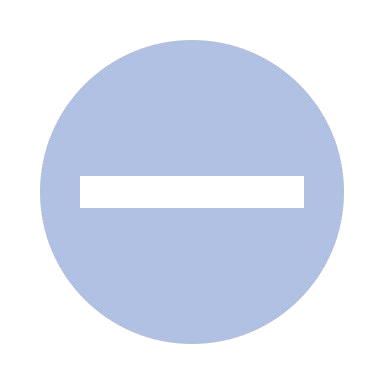 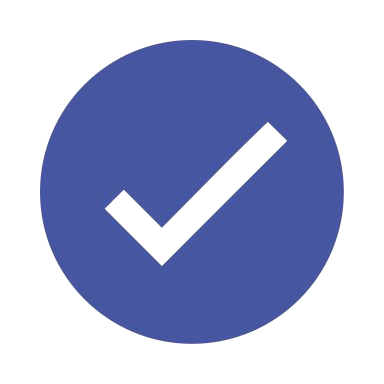 Загрязнение окружающей среды  (выявление несанкционированных свалок)
Установка дополнительных мусорных контейнеров, проведение субботников,  проведение разъяснительной работы с населением
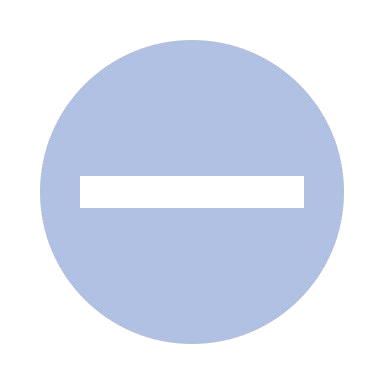 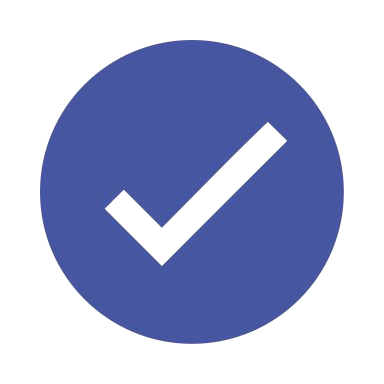 Содействие со стороны Администрации в релокации специалистов из других  населенных пунктов
Нехватка квалифицированных специалистов в основных отраслях экономики МО
ИНВЕСТИЦИОННЫЙ ПРОФИЛЬ МУНИЦИПАЛЬНОГО РАЙОНА «ТАБАСАРАНСКИЙ РАЙОН»
20
специализация округа
СПЕЦИАЛИЗАЦИЯ РАЙОНА И ТРЕНДЫ РАЗВИТИЯ
СПЕЦИАЛИЗАЦИЯ
ТРЕНД
РЕЗУЛЬТАТЫ
ЭФФЕКТЫ
ОБРАБАТЫВАЮЩЕЕ ПРОИЗВОДСТВО
программы комплексного импортозамещения
повышение технологичности производства и функциональности оборудования и машин
рост объёмов производства                  и доходов

усиление позиции местных предприятий

создание новых рабочих мест
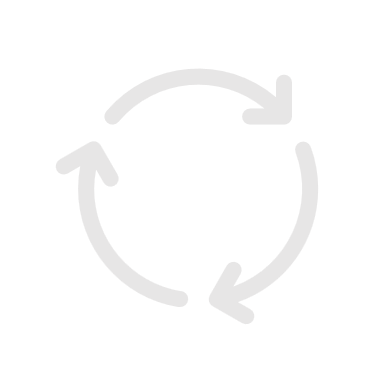 всестороннее развитие туризма
рост популярности района, увеличение интереса трудоспособного   к работе в местных организациях
увеличение туристического потока, привлечение кадров на предприятия

повышение туристической привлекательности города
ДЕЯТЕЛЬНОСТЬ АДМИНИСТРАТИВНАЯ
И СОПУСТВУЮЩИЕ ДОПОЛНИТЕЛЬНЫЕ УСЛУГИ

туризм
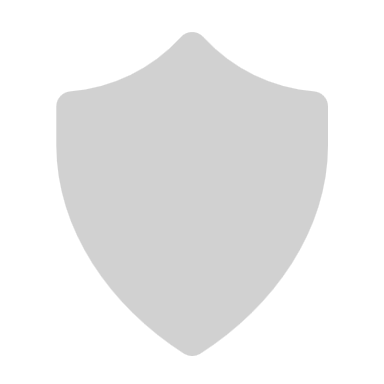 СЕЛЬСКОЕ ХОЗЯЙСТВО
Следование концепции устойчивого развития
рост популярности района, а также
увеличение интереса
трудоспособного населения к работе в
местных организациях
рост объёмов производства
       и доходов
усиление позиции местных
       предприятий
создание новых рабочих мест
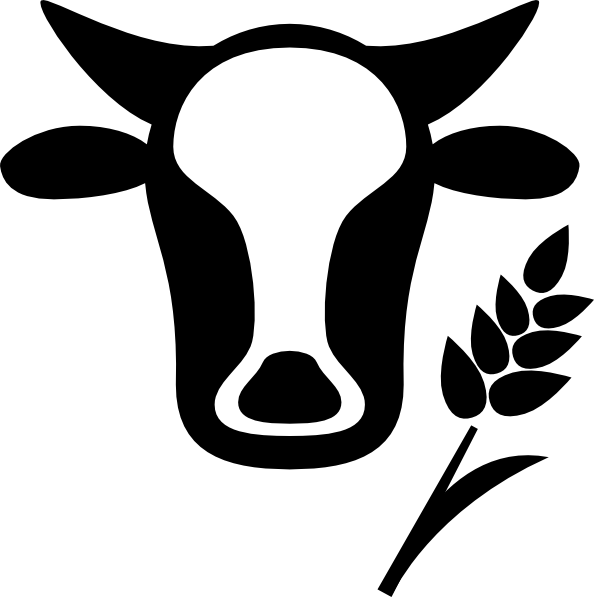 расширение рынков сбыта
местных предприятий
ТОРГОВЛЯ
устойчивое формирование спроса
рост доходов объектов торговли
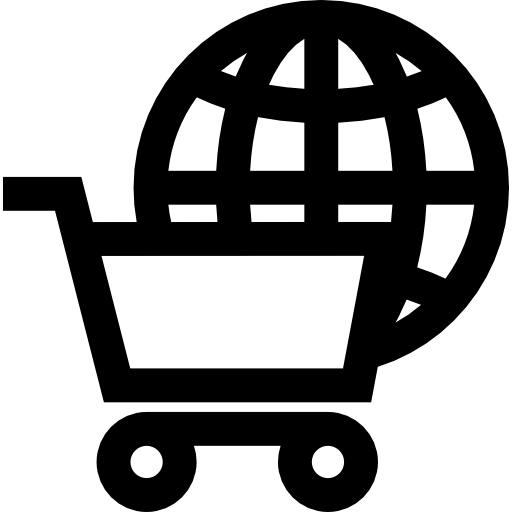 ИНВЕСТИЦИОННЫЙ ПРОФИЛЬ МУНИЦИПАЛЬНОГО РАЙОНА «ТАБАСАРАНСКИЙ РАЙОН»
21
организационные проблемы
ОРГАНИЗАЦИОННЫЕ ПРОБЛЕМЫ,
ПРЕПЯТСТВУЮЩИЕ РАЗВИТИЮ МО
большой объем  бюрократических вопросов  при реализации  инвестиционного проекта
бюрократические  роблемы
высокий износ сетей  электроснабжения, газоснабжения
отсутствие эффективной  коммуникации между  представителями бизнеса  и администрацией МО
инженерная  инфраструктура
ключевые  направления
технические  проблемы
кадровые  проблемы
нехватка рабочих кадров
отток населения  в крупные города
ИНВЕСТИЦИОННЫЙ ПРОФИЛЬ МУНИЦИПАЛЬНОГО РАЙОНА «ТАБАСАРАНСКИЙ РАЙОН»
22
ТОП-действия администрации
ТОП-ДЕЙСТВИЯ АДМИНИСТРАЦИИ
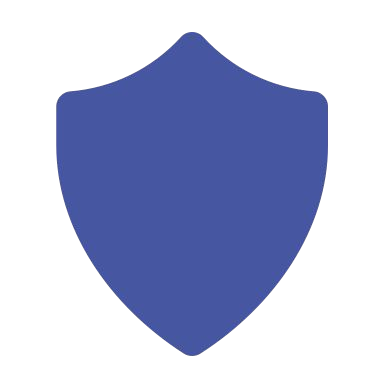 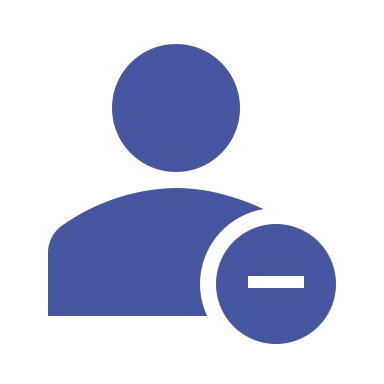 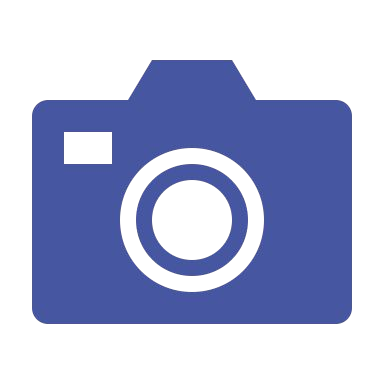 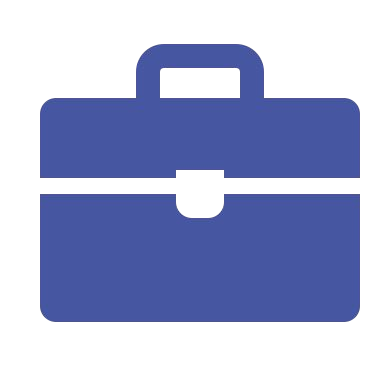 *5-наибольшая важность, 1-наименьшая важность	**5-наименьшая стоимость/время, 1-наибольшая стоимость/время
ИНВЕСТИЦИОННЫЙ ПРОФИЛЬ МУНИЦИПАЛЬНОГО РАЙОНА «ТАБАСАРАНСКИЙ РАЙОН»
23
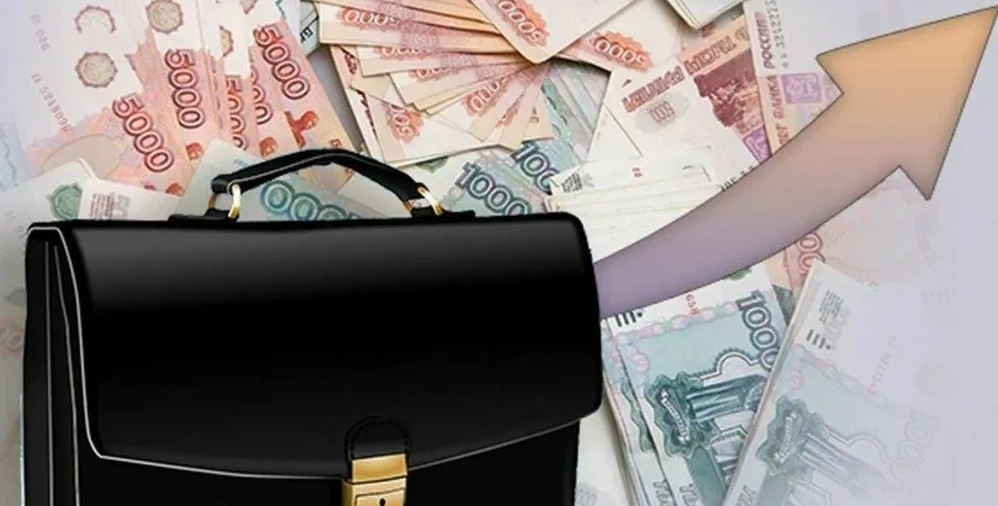 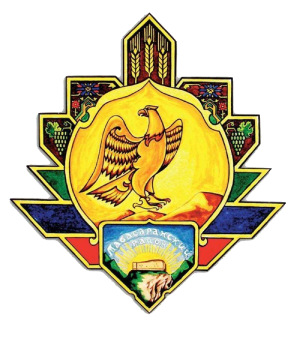 МЕХАНИЗМЫ РЕАЛИЗАЦИИ  ИНВЕСТИЦИОННОГО ПРОФИЛЯ
ИНВЕСТИЦИОННЫЙ ПРОФИЛЬ МУНИЦИПАЛЬНОГО РАЙОНА «ТАБАСАРАНСКИЙ РАЙОН»
основные организации
ОСНОВНЫЕ ОРГАНИЗАЦИИ
ИНВЕСТИЦИОННЫЙ ПРОФИЛЬ МУНИЦИПАЛЬНОГО РАЙОНА «ТАБАСАРАНСКИЙ РАЙОН
25
ключевые компетенции
КЛЮЧЕВЫЕ КОМПЕТЕНЦИИ
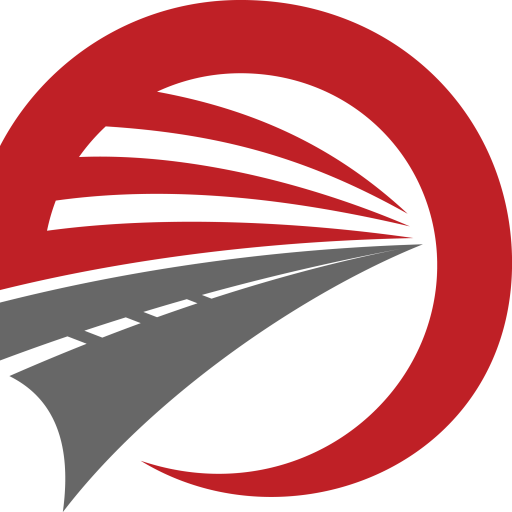 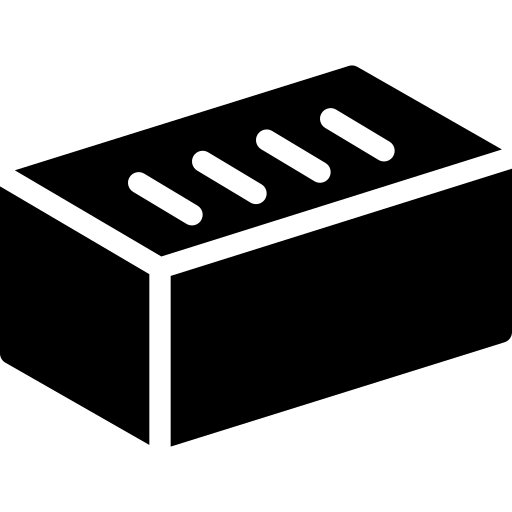 ООО «Кирпичный завод»
ООО «Дорстройинвест»
на рынке 19 лет
на рынке 13 лет
Основной производитель асфальтобетона на территории 
муниципального района  «Табасаранский район»
Основной производитель кирпича на территории 
муниципального района  «Табасаранский район»
Производство в среднем  7500 тонн бетона в год
1 млн 240 тыс. производства кирпича в год
ИНВЕСТИЦИОННЫЙ ПРОФИЛЬ МУНИЦИПАЛЬНОГО РАЙОНА «ТАБАСАРАНСКИЙ РАЙОН»
26
реализуемые инвестиционные проекты
РЕАЛИЗУЕМЫЕ ИНВЕСТИЦИОННЫЕ ПРОЕКТЫ
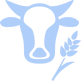 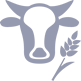 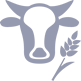 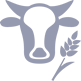 ИНВЕСТИЦИОННЫЙ ПРОФИЛЬ МУНИЦИПАЛЬНОГО РАЙОНА «ТАБАСАРАНСКИЙ РАЙОН»
27
реализуемые инвестиционные проекты
РЕАЛИЗУЕМЫЕ ИНВЕСТИЦИОННЫЕ ПРОЕКТЫ
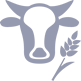 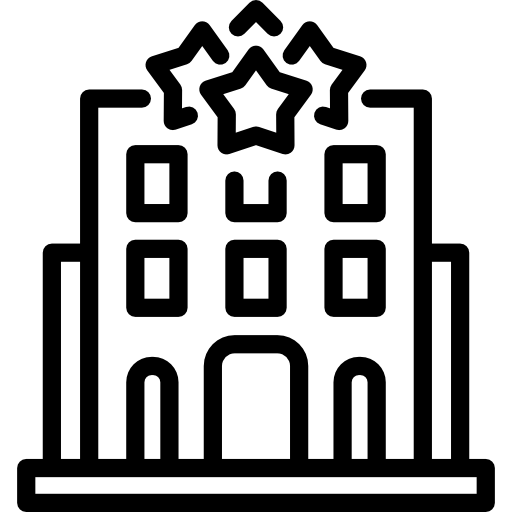 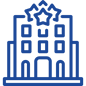 ИНВЕСТИЦИОННЫЙ ПРОФИЛЬ МУНИЦИПАЛЬНОГО РАЙОНА «ТАБАСАРАНСКИЙ РАЙОН»
28
инвестиционные ниши
ИНВЕСТИЦИОННЫЕ НИШИ
АГРОПРОМЫШЛЕННЫЙ КОМПЛЕКС
ПРОМЫШЛЕННОСТЬ
Комплексное развитие сельских территорий
МАЛОЕ И СРЕДНЕЕ ПРЕДПРИНИМАТЕЛЬСТВО
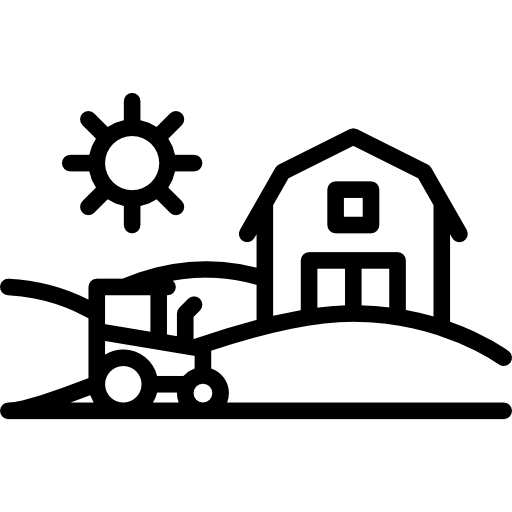 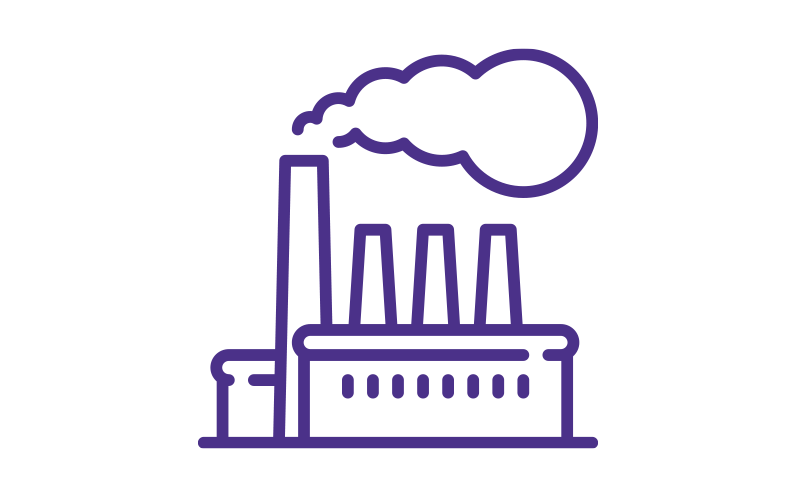 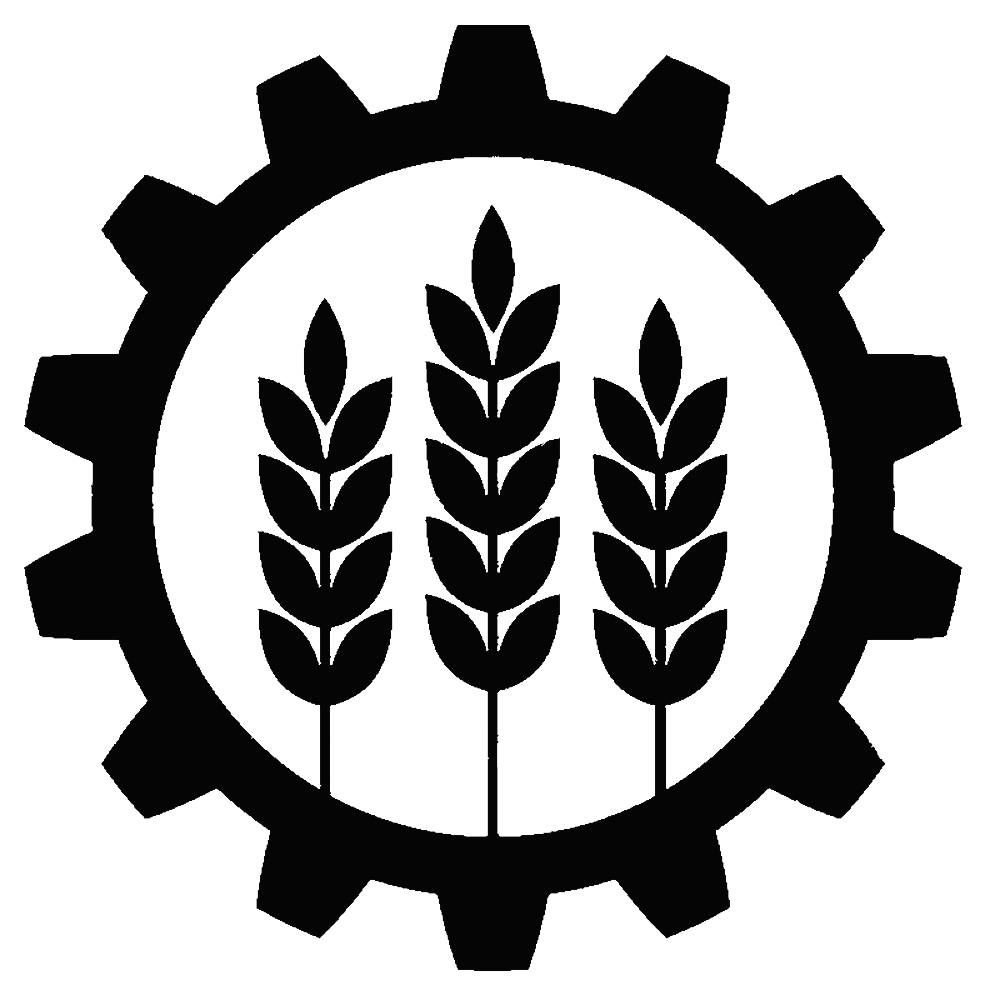 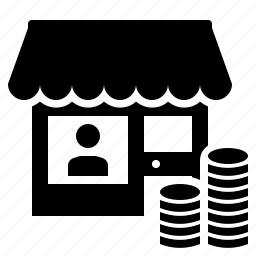 -Строительство малогабаритных тепличных комплексов

 Развитие садоводства

Развитие виноградарства

Развитие овцеводства

Развитие скотоводства
Строительство деревообрабатывающего цеха

Разработка каменных карьеров на территории СП "Сельсовет Марагинский»

Организация производства шлакоблоков

Организация производства строительного щебня

Организация цехов по производству пластиковых окон и дверей
Реализация мероприятий по развитию малого и среднего предпринимательства
Реализация мероприятий по развитию КРСТ
ИНВЕСТИЦИОННЫЙ ПРОФИЛЬ МУНИЦИПАЛЬНОГО РАЙОНА «ТАБАСАРАНСКИЙ РАЙОН»
29
инвестиционные ниши
ИНВЕСТИЦИОННЫЕ НИШИ
ПОДРАЗУМЕВАЮЩИЕ ИНТЕГРАЦИОННЫЕ РЕШЕНИЯ*
РЕШЕНИЕ
ПРЕДПОСЫЛКИ
ПОЯСНЕНИЕ
Наличие потребности в сельскохозяйственной  продукции, большой  перечень мер государственной поддержки
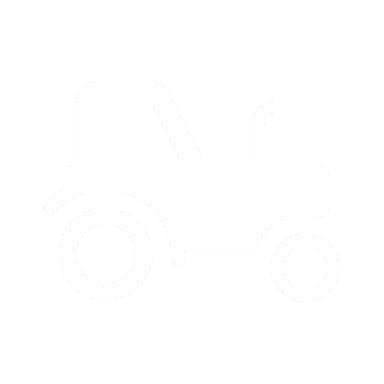 СОЗДАНИЕ КРЕСТЬЯНСКИХ (ФЕРМЕРСКИХ)  ХОЗЯЙСТВ
Создание новых рабочих мест
Обеспечение продовольственной безопасности
Развитие самозанятости
Потребность населения в получении бытовых услуг, отсутствие конкуренции,  возможность заключения социального контракта
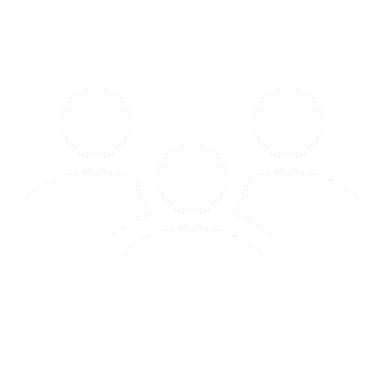 ОТКРЫТИЕ БИЗНЕСА ПО ПРЕДОСТАВЛЕНИЮ  БЫТОВЫХ УСЛУГ НАСЕЛЕНИЮ
Удовлетворение спроса населения на некоторые  виды услуг
Наличие сельхозпредприятий и крестьянских  (фермерских) хозяйств, которые было бы  интересно посетить туристам и поучаствовать в  процессе производства и переработки  сельскохозяйственной продукции
Внедрение в работу сельхозпредприятий  процессов по взаимодействию с туристами
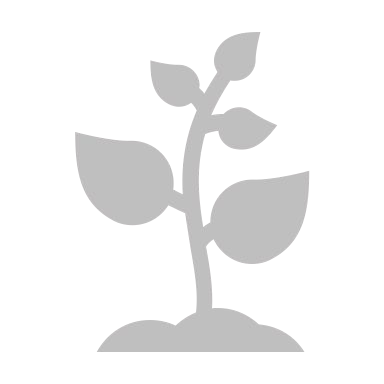 РАЗВИТИЕ АГРОТУРИЗМА
Популяризация сельскохозяйственных профессий
*Данные решения выбраны на основе сфер деятельности предприятий, возможностей интеграций и потенциалу развития покупала компаний и отраслей
ИНВЕСТИЦИОННЫЙ ПРОФИЛЬ МУНИЦИПАЛЬНОГО РАЙОНА «ТАБАСАРАНСКИЙ РАЙОН
30
инвестиционные идеи
ПЛАНИРУЕМЫЕ ИНВЕСТИЦИОННЫЕ ИДЕИ
ПРОЕКТ
ВОЗМОЖНЫЕ ПРОГРАММЫ ПОДДЕРЖКИ
ПОТЕНЦИАЛЬНЫЙ
ИНВЕСТОР
ПОТЕНЦИАЛЬНЫЕ ПАРТНЁРЫ
МЕРЫ ПОДДЕРЖКИ МСП РЕГИОНА

финансовая, консультационная и информационная поддержка
ПРЕДПРИНИМАТЕЛИ МО
СТРОИТЕЛЬСТВО ОБЪЕКТОВ ТУРИЗМА
ПРЕДПРИНИМАТЕЛИ МО
МЕРЫ ПОДДЕРЖКИ МСП РЕГИОНА

финансовая, консультационная и информационная поддержка
ИНДУСТРИАЛЬНЫЙ ПАРК
ПРЕДПРИНИМАТЕЛИ МО
ПРЕДПРИНИМАТЕЛИ МО
СТРОИТЕЛЬСТВО ОБЪЕКТОВ ПРОМЫШЛЕННОСТИ
МЕРЫ ПОДДЕРЖКИ МСП РЕГИОНА


финансовая, консультационная и информационная поддержка
ПРЕДПРИНИМАТЕЛИ МО
ПРЕДПРИНИМАТЕЛИ МО
РАЗВИТИЕ ГАСТРОНОМИЧЕСКОГО ТУРИЗМА
МЕРЫ ПОДДЕРЖКИ МСП РЕГИОНА

финансовая, консультационная и информационная поддержка
ПРЕДПРИНИМАТЕЛИ МО
ПРЕДПРИНИМАТЕЛИ МО
РЕАЛИЗАЦИЯ ПРОЕКТОВ В СФЕРЕ СЕЛЬСКОГО ХОЗЯЙСТВА
МЕРЫ ПОДДЕРЖКИ МСП РЕГИОНА

финансовая, консультационная и информационная поддержка
ПРЕДПРИНИМАТЕЛИ МО
ПРЕДПРИНИМАТЕЛИ МО
ИНВЕСТИЦИОННЫЙ ПРОФИЛЬ МУНИЦИПАЛЬНОГО РАЙОНА «ТАБАСАРАНСКИЙ РАЙОН»
31
свободные инвестиционные площадки
СВОБОДНЫЕ ИНВЕСТИЦИОННЫЕ ПЛОЩАДКИ
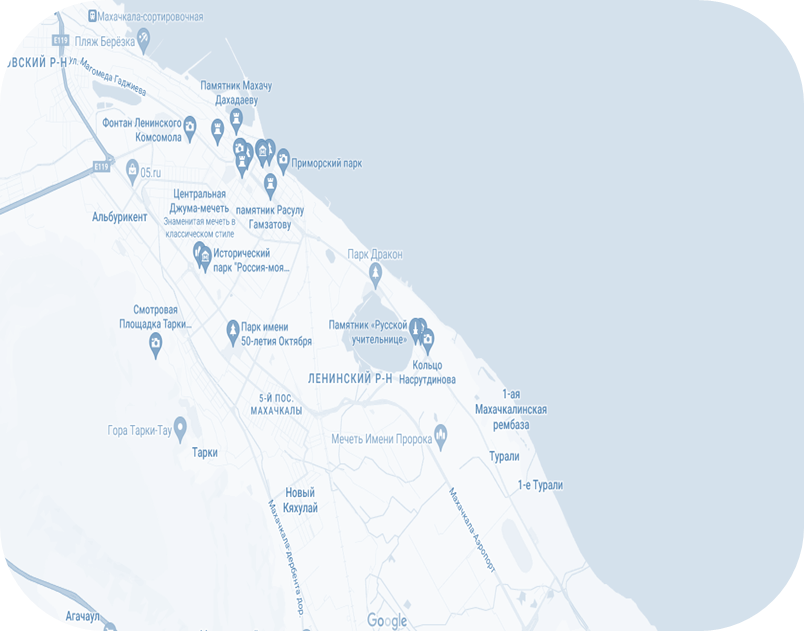 5
Ед.
ИНВЕСТИЦИОННЫЕ ПЛОЩАДКИ
1633
га
ТАРИФЫ ДЛЯ ЮРИДИЧЕСКТХ ЛИЦ
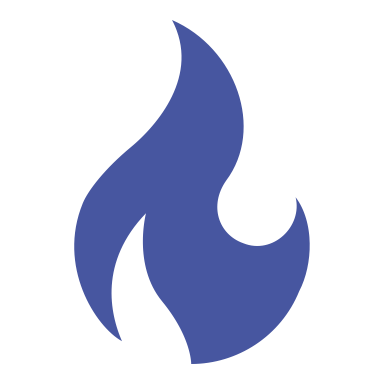 10,0 руб.
природный газ (м3)
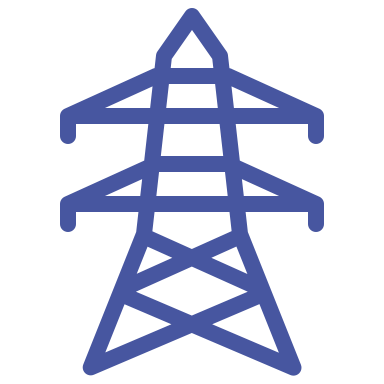 7,8 руб.
электроэнергия (кВт ч.)
ИНВЕСТИЦИОННЫЙ ПРОФИЛЬ МУНИЦИПАЛЬНОГО РАЙОНА «ТАБАСАРАНСКИЙ РАЙОН»
32
методология разработки
ДИАГНОСТИЧЕСКАЯ КАРТА МО ПО РАБОТЕ                                С ИНВЕСТОРАМИ И МЕХАНИЗМ РАБОТЬI С НИМИ
КАК ДОЛЖНО БЫТЬ
КАК ЕСТЬ
ИНФОРМИРОВАНИЕ ИНВЕСТОРОВ            И ПРЕДПРИНИМАТЕЛЕИ
Сайт администрации, регулярная коммуникация                         с предпринимателями (рассылки на почты предпринимателей, звонки, ежегодные встречи)
Сайт администрации, статьи на сайтах для инвесторов              и предпринимателей, регулярная коммуникация:                        с предпринимателями (почтовая рассылка, звонки,       общий чат администрации с предпринимателями)
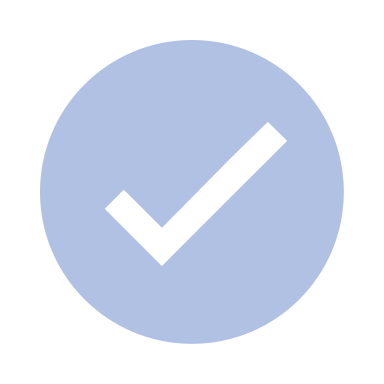 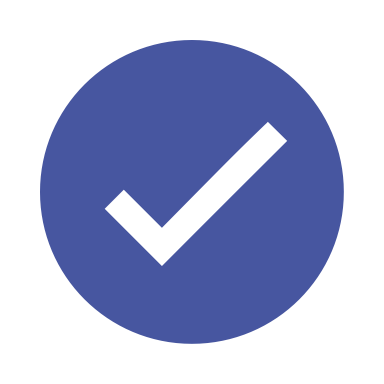 Создание инфраструктуры по запросу инвестора
ИНФРАСТРУКТУРА 
НА ИНВЕСТИЦИОННЫХ ПЛОЩАДКАХ
Создание инженерной и транспортной инфраструктуры 
до прихода инвестора на объект с целью экономии времени
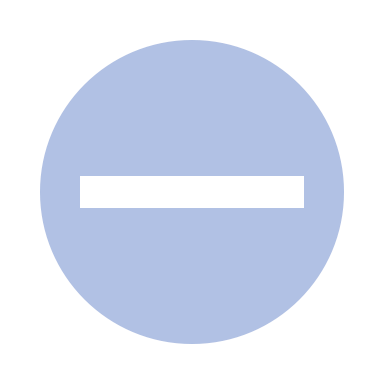 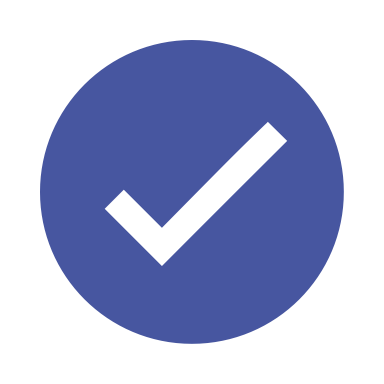 Личное сопровождение и контроль инвестиционным уполномоченным каждого крупного проекта на всех  стадиях его реализации
Личное сопровождение и контроль инвестиционным уполномоченным каждого крупного проекта на всех  стадиях его реализации
РЕШЕНИЕ И УСКОРЕНИЕ РАССМОТРЕНИЯ АДМИНИСТРАТИВНЫХ ВОПРОСОВ
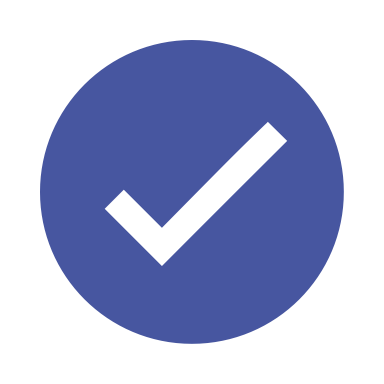 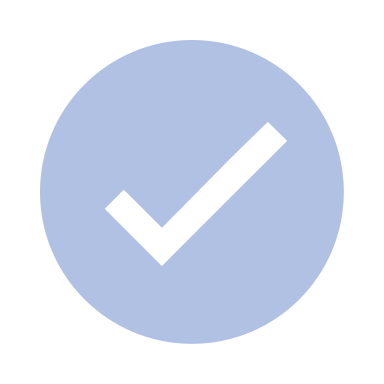 Подготовка к возможному приходу инвесторов, создание информационно-аналитических буклетов, сохранение контактов потенциальных инвесторов, составления списка для дальнейшей регулярной коммуникации
Подготовка к возможному приходу инвесторов,                    при возникновении интереса с их стороны
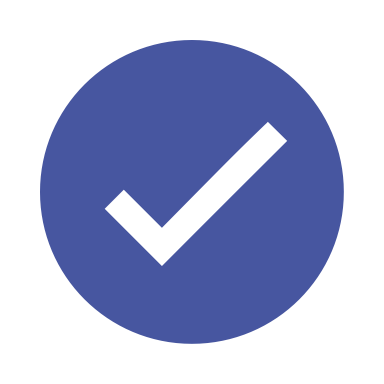 РАБОТА С ПОТЕНЦИАЛЬНЫМИ ИНВЕСТОРАМИ
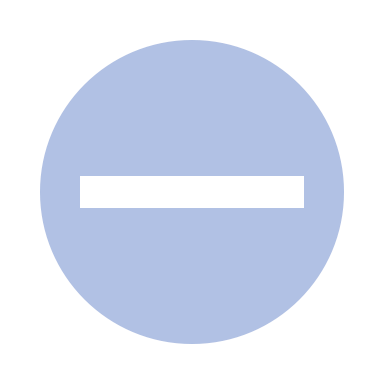 Регулярная обратная связь и помощь 
с дальнейшим развитием в случае необходимости
Обратная связь
РАБОТА С РЕАЛИЗОВАННЫМИ ПРОЕКТАМИ НА ИНВЕСТИЦИОННЫХ ПЛОЩАДКАХ
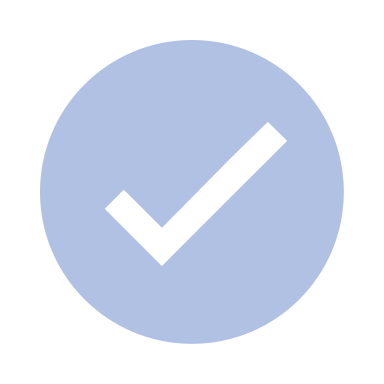 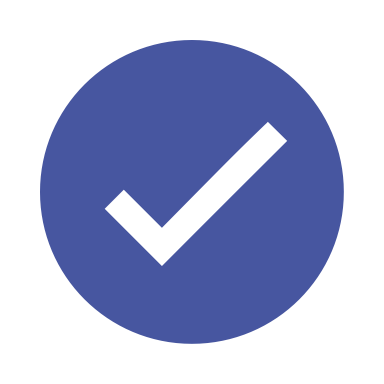 ИНВЕСТИЦИОННЫЙ ПРОФИЛЬ МУНИЦИПАЛЬНОГО РАЙОНА «ТАБАСАРАНСКИЙ РАЙОН»
33
меры господдержки
МЕРЫ ГОСУДАРСТВЕННОЙ ПОДДЕРЖКИ
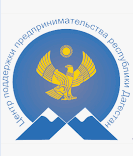 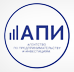 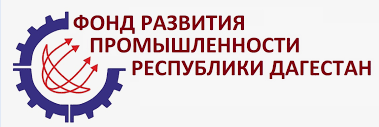 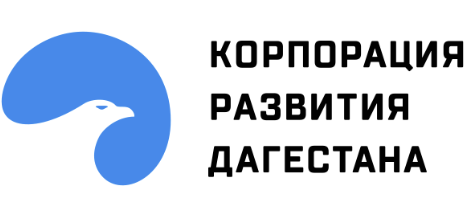 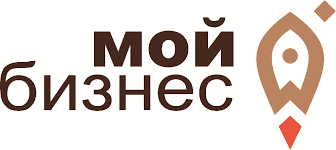 ЦЕНТР ПОДДЕРЖКИ ПРЕДПРИНИМАТЕЛЬСТВА РЕСПУБЛИКИ ДАГЕСТАН
ФОНД РАЗВИТИЯ ПРОМЫШЛЕННОСТИ
АГЕНТСТВО ПО ПРЕДПРИНИМАТЕЛЬСТВУ И ИНВЕСТИЦИЯМ РД
КОРПОРАЦИЯ РАЗВИТИЯ 
РЕСПУБЛИКИ ДАГЕСТАН
МОЙ БИЗНЕС 05
https://mb05.ru/
https://krdag.ru/
https://fondpromrd.ru/
ссылка на сайт
ссылка на сайт
ИНВЕСТИЦИОННЫЙ ПРОФИЛЬ МУНИЦИПАЛЬНОГО РАЙОНА «ТАБАСАРАНСКИЙ РАЙОН»
34
меры господдержки
МИНИСТЕРСТВА, ОКАЗЫВАЮЩИЕ ПОДДЕРЖКУ ПРЕДПРИНИМАТЕЛЯМ И ИНВЕСТОРАМ
УПОЛНОМОЧЕННЫЙ ПО ЗАЩИТЕ ПРАВ ПРЕДПРИНИМАТЕЛЕЙ РЕСПУБЛИКИ ДАГЕСТАН
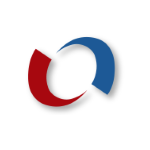 МИНИСТЕРСТВО ТУРИЗМА И ТУРИЗМА И НАРОДНЫХ ХУДОЖЕСТВЕННЫХ ПРОМЫСЛОВ РЕСПУБЛИКА ДАГЕСТАН
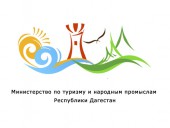 МИНИСТЕРСТВА СЕЛЬСКОГО ХОЗЯЙСТВА И ПРОДОВОЛЬСТВИЯ РЕСПУБЛИКИ ДАГЕСТАН
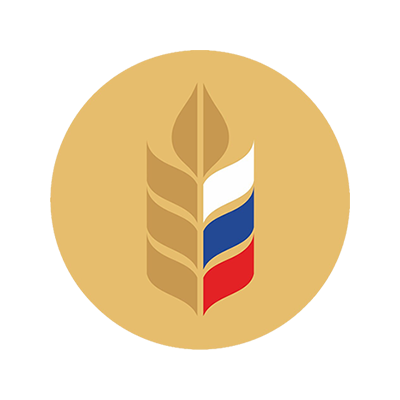 МИНИСТЕРСТВО ЭКОНОМИКИ И ТЕРРИТОРИАЛЬНОГО РАЗВИТИЯ РЕСПУБЛИКИ ДАГЕСТАН.
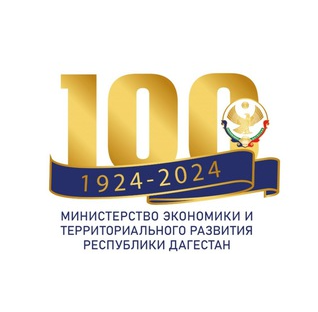 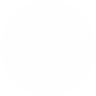 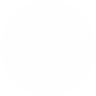 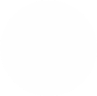 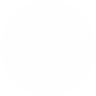 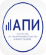 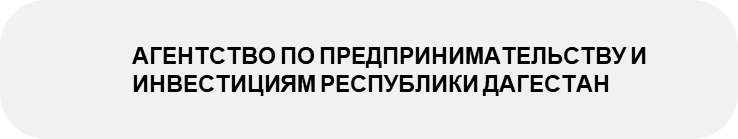 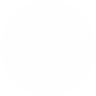 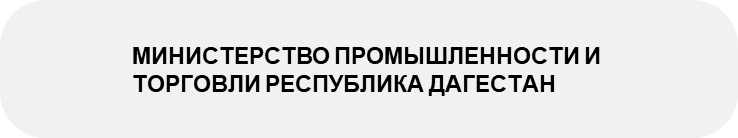 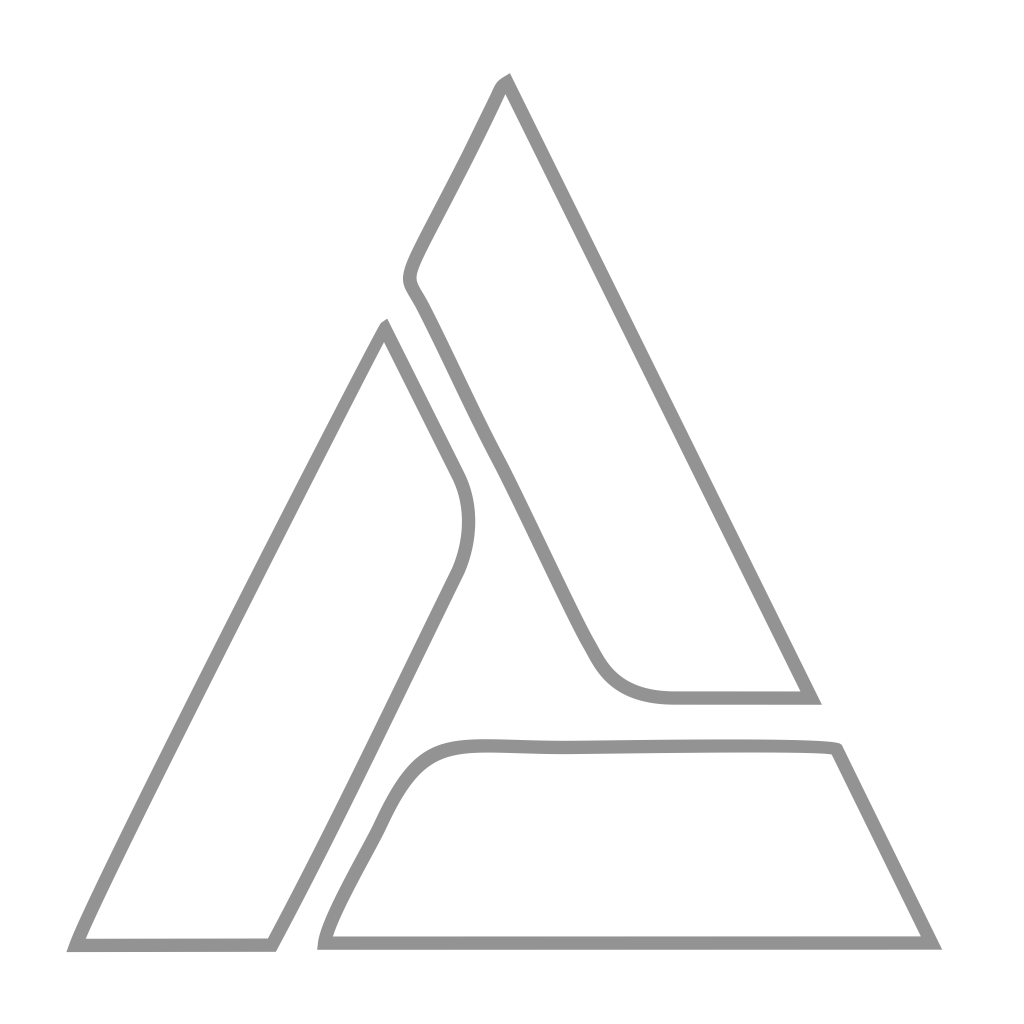 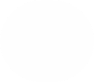 ИНВЕСТИЦИОННЫЙ ПРОФИЛЬ МУНИЦИПАЛЬНОГО РАЙОНА «ТАБАСАРАНСКИЙ РАЙОН»
35
предложения по корректировке
ПРЕДЛОЖЕНИЯ ПО КОРРЕКТИРОВКЕ МЕР ФИНАНСОВОЙ  И ОРГАНИЗАЦИОННОЙ ПОДДЕРЖКИ ПРОЕКТОВ
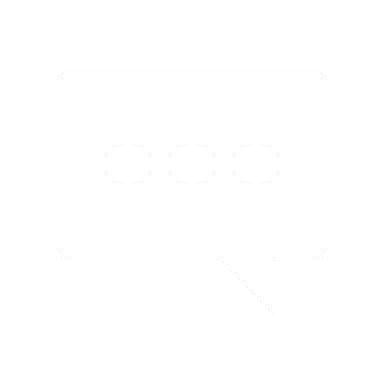 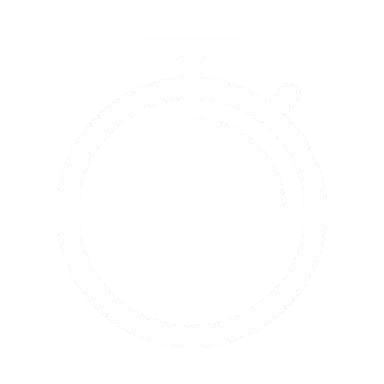 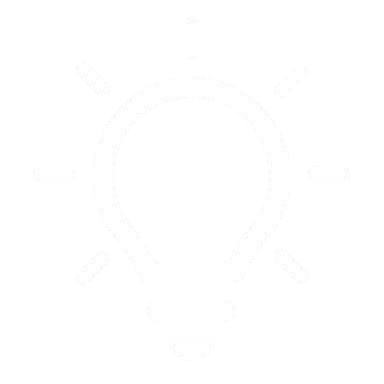 СОЗДАНИЕ  СОВЕЩАТЕЛЬНОГО  ОРГАНА ПРИ ГЛАВЕ  МУНИЦИПАЛЬНОГО  РАЙОНА ПО  РАССМОТРЕНИЮ  ВОПРОСОВ СОДЕЙСТВИЯ  РЕАЛИЗАЦИИ  ИНВЕСТИЦИОННЫХ  ПРОЕКТОВ
АКТИВНАЯ  ИНФОРМАЦИОННАЯ
И КОНСУЛЬТАЦИОННАЯ  ПОДДЕРЖКА  ПРЕДПРИНИМАТЕЛЕЙ
УМЕНЬШЕНИЕ  КОЛИЧЕСТВА  И СРОКОВ  ПРОЦЕДУР,
НЕОБХОДИМЫХ  ДЛЯ ПОЛУЧЕНИЯ  ИНВЕСТИЦИОННОЙ  ПЛОЩАДКИ
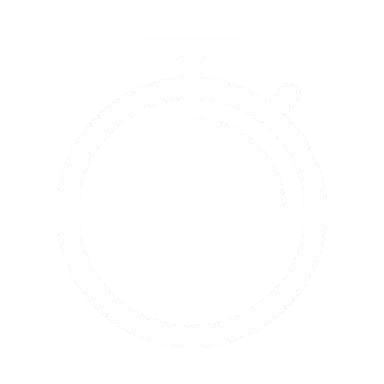 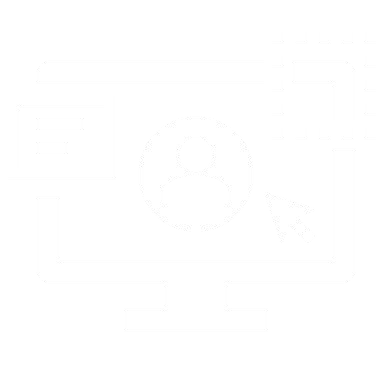 УМЕНЬШЕНИЕ  КОЛИЧЕСТВА  БЮРОКРАТИЧЕСКИХ  ПРОЦЕДУР
ДЛЯ ПОЛУЧЕНИЯ МЕР  ПОДДЕРЖКИ
ПЕРЕНОС ПРОЦЕДУР  В ЭЛЕКТРОННЫЙ ВИД  ДЛЯ СОКРАЩЕНИЯ  ВРЕМЕННЫХ  ИЗДЕРЖЕК
УТВЕРЖДЕНИЕ  РЕГЛАМЕНТА  СОПРОВОЖДЕНИЯ  ИНВЕСТИЦИОННЫХ  ПРОЕКТОВ
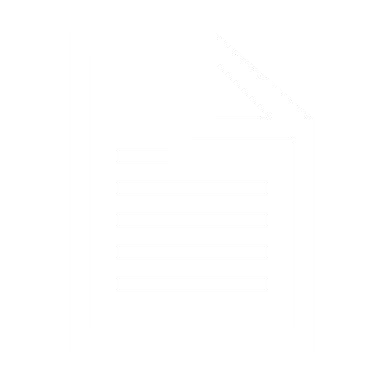 36
ИНВЕСТИЦИОННЫЙ ПРОФИЛЬ МУНИЦИПАЛЬНОГО РАЙОНА «ТАБАСАРАНСКИЙ РАЙОН»
образ будущего
ОБРАЗ БУДУЩЕГО
ЭФФЕКТИВНАЯ РАБОТА С ИНВЕСТОРАМИ
ИНФРАСТРУКТУРА
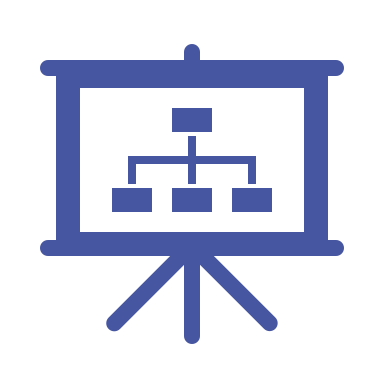 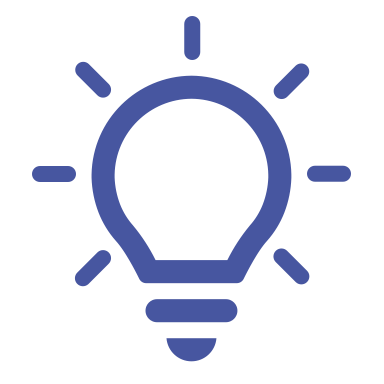 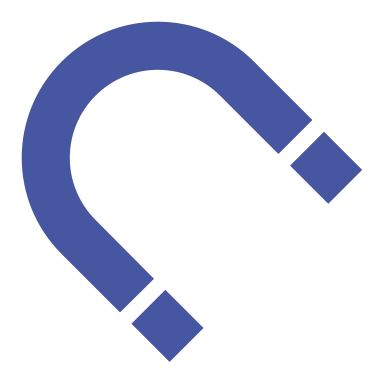 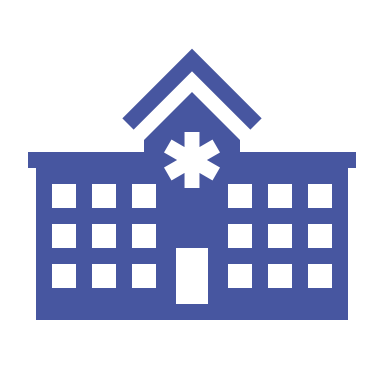 создана дорожная карта         по работе с инвесторами
создан пакет мер поддержки  инвесторов
созданы новые точки притяжения
улучшена работа учреждений здравоохранения, культуры, образования
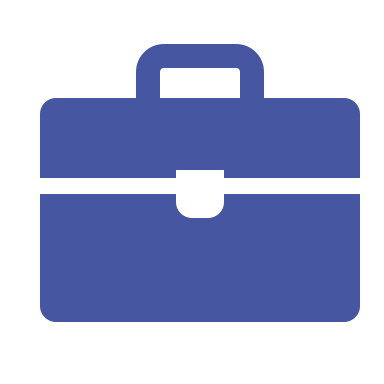 100% компаний знакомы 
с инвестиционным уполномоченным
каждая третья компания реализует инвестиционные проекты
проведён ремонт коммунальных сетей
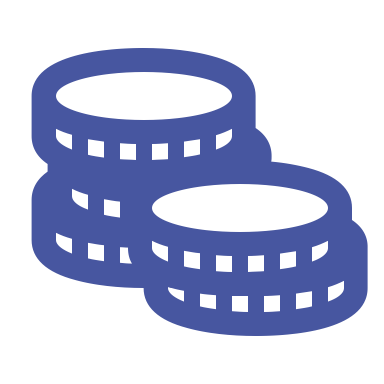 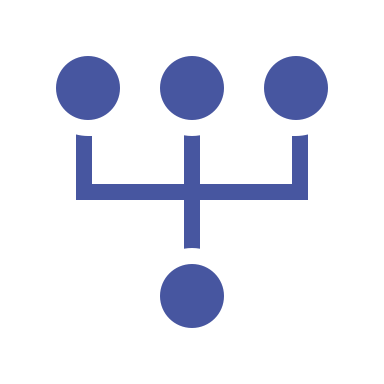 ИНВЕСТИЦИОННАЯ ДЕЯТЕЛЬНОСТЬ
ИНВЕСТИЦИОННАЯ ДЕЯТЕЛЬНОСТЬ
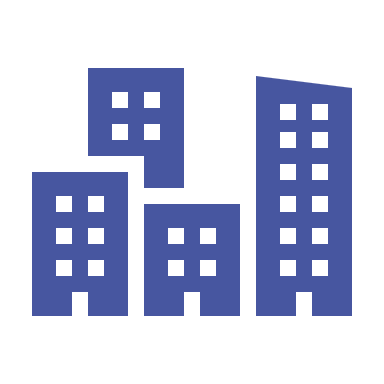 Строительство объектов туризма
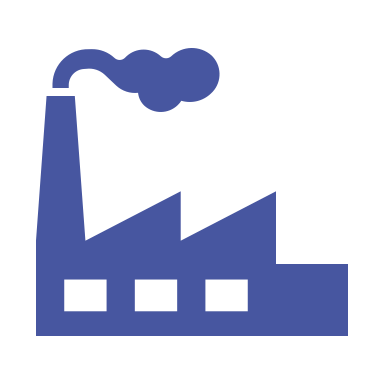 Строительство деревообрабатывающего цеха

Организация производства шлакоблоков

Организация производства строительного щебня

Организация цехов по производству пластиковых окон и дверей
ИНВЕСТИЦИОННЫЙ ПРОФИЛЬ МУНИЦИПАЛЬНОГО РАЙОНА «ТАБАСАРАНСКИЙ РАЙОН»
37
контакты
КОНТАКТЫ
АДМИНИСТРАЦИЯ МО «ТАБАСАРАНСКИЙ РАЙОН»
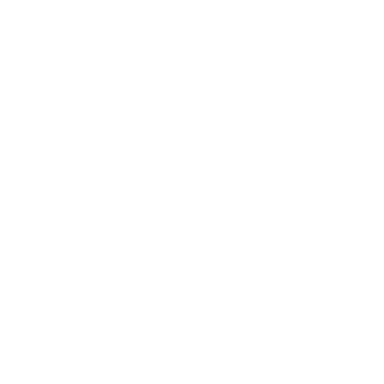 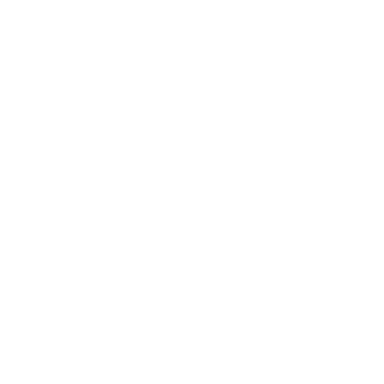 полный адрес
+ 7 (8722)  98-97-44
ул. О. Османова, 32, с. Хучни, Респ. Дагестан, 368650
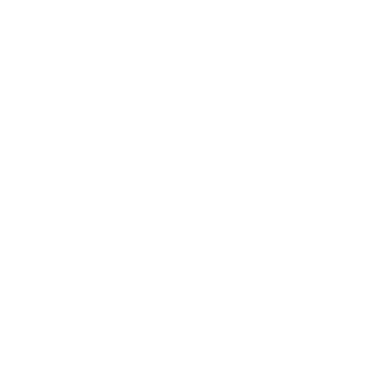 tabasaranrayon@e-dag.ru
ИНВЕСТИЦИОННЫЙ УПОЛНОМОЧЕННЫЙ
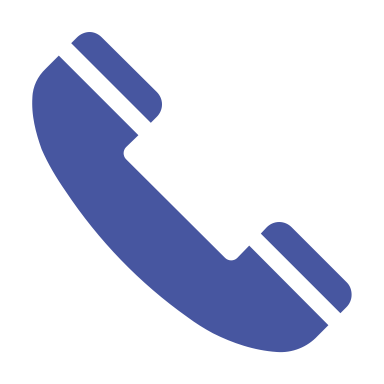 + 7 (8722)  98-95-68
Османов Рамис Сиражутдинович
Первый заместитель Главы администрации МО «Табасаранский район»
osmanov.rs@mail.ru
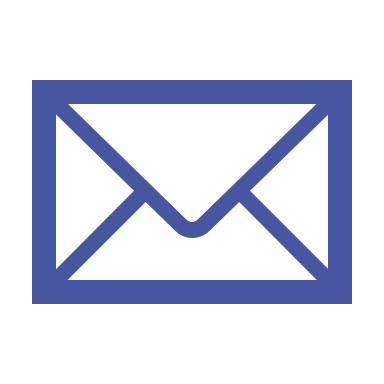 АГЕНТСТВО ПО ПРЕДПРИНИМАТЕЛЬСТВУ И ИНВЕСТИЦИЯМ РЕСПУБЛИКИ ДАГЕСТАН
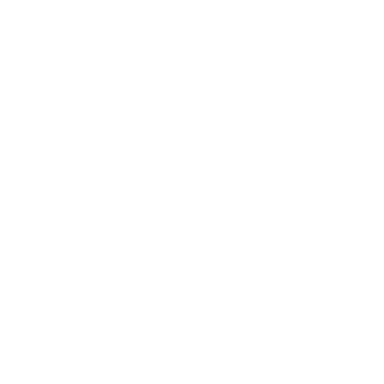 полный адрес
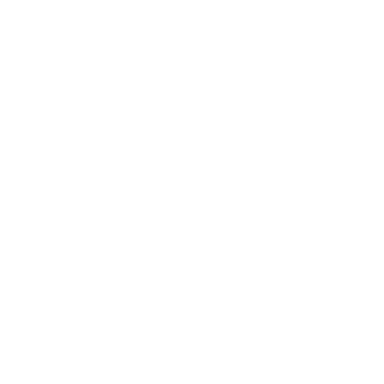 + 7 (8722) 67-10-17
ул. Гагарина, 120, Махачкала, Респ. Дагестан, 367029
investrd@e-dag.ru
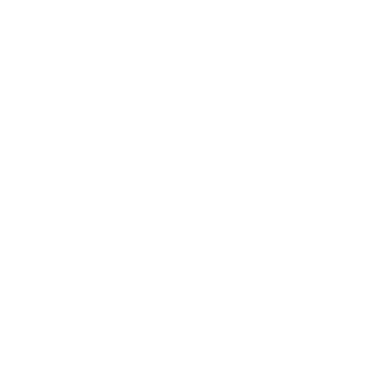 38
ИНВЕСТИЦИОННЫЙ ПРОФИЛЬ МУНИЦИПАЛЬНОГО РАЙОНА «ТАБАСАРАНСКИЙ РАЙОН»
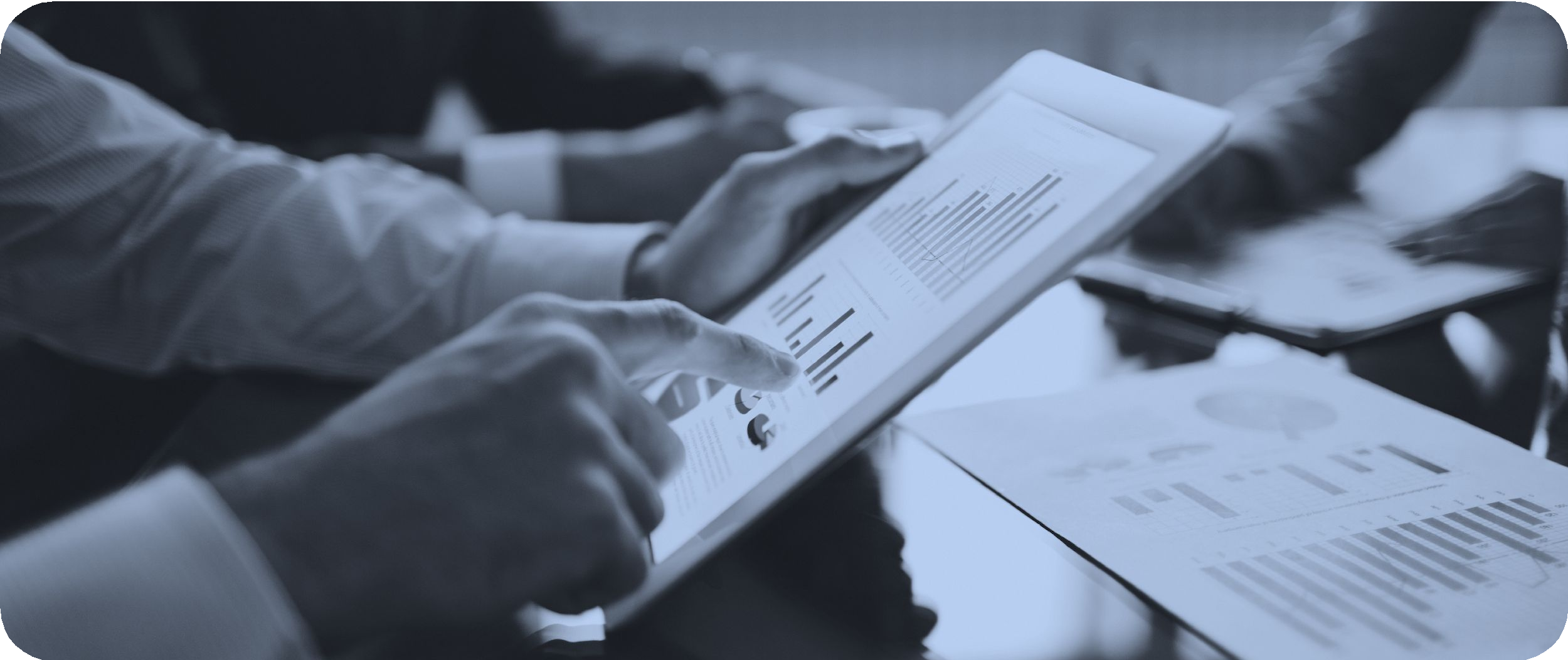 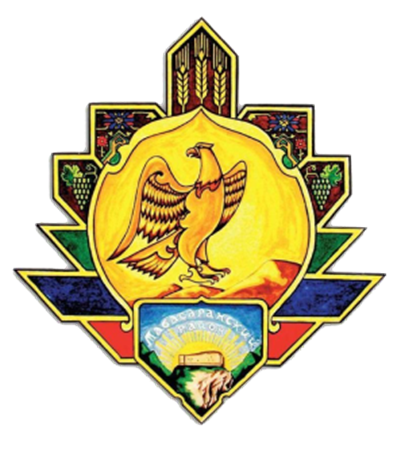 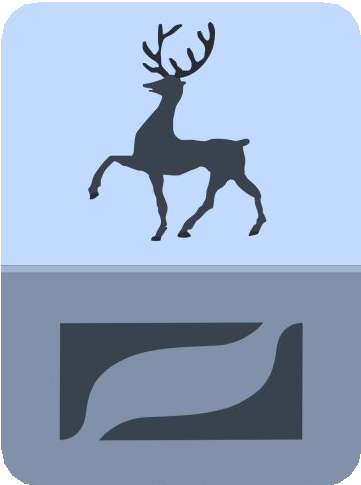 ПРИЛОЖЕНИЯ
ИНВЕСТИЦИОННЫЙ ПРОФИЛЬ МУНИЦИПАЛЬНОГО РАЙОНА «ТАБАСАРАНСКИЙ РАЙОН»
цель и задачи проекта
ЦЕЛЬ И ЗАДАЧИ ПРОЕКТА
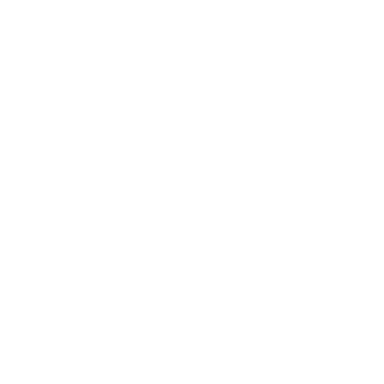 ЗАДАЧИ ПРОЕКТА
ЦЕЛЬ
УЛУЧШЕНИЕ ИНВЕСТИЦИОННОГО КЛИМАТА В МО «ТАБАСАРАНСКИЙ РАЙОН» ДЛЯ УВЕЛИЧЕНИЯ ПОТОКА ЧАСТНЫХ ИНВЕСТИЦИИ
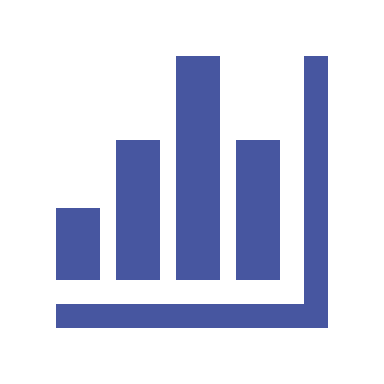 Определить наиболее перспективные инвестиционные проекты
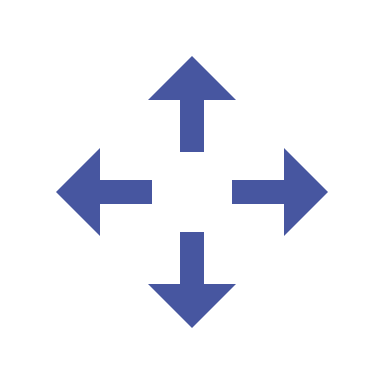 Выбрать приоритетные направления инвестиционного развития
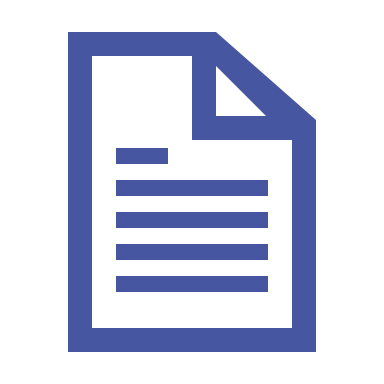 Выработать рекомендации по улучшению 
инвестиционной привлекательности
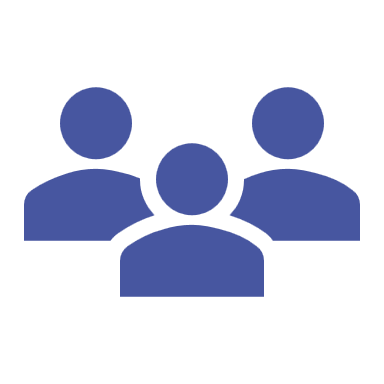 Вовлечь в процесс разработки инвестиционного профиля потенциальных инвесторов
ИНВЕСТИЦИОННЫЙ ПРОФИЛЬ МУНИЦИПАЛЬНОГО РАЙОНА «ТАБАСАРАНСКИЙ РАЙОН»
40
методология разработки
МЕТОДОЛОГИЯ РАЗРАБОТКИ
ИНВЕСТИЦИОННОГО ПРОФИЛЯ
ПРЕДЛОЖЕНИЯ  ПО ДАЛЬНЕЙШЕМУ  РАЗВИТИЮ РАЙОНА
АНАЛИЗ СОБРАННОЙ  ИНФОРМАЦИИ
СБОР ИНФОРМАЦИИ
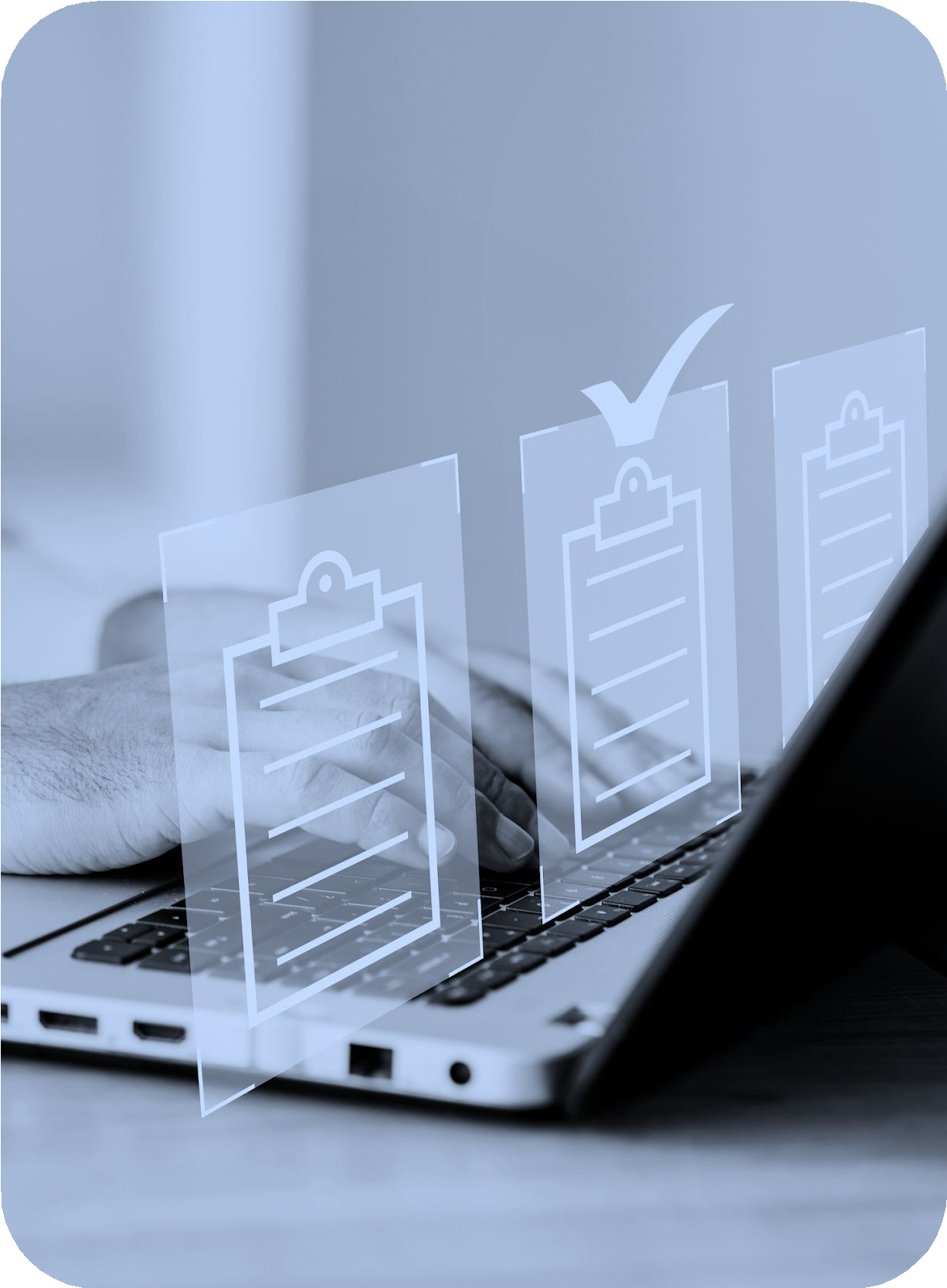 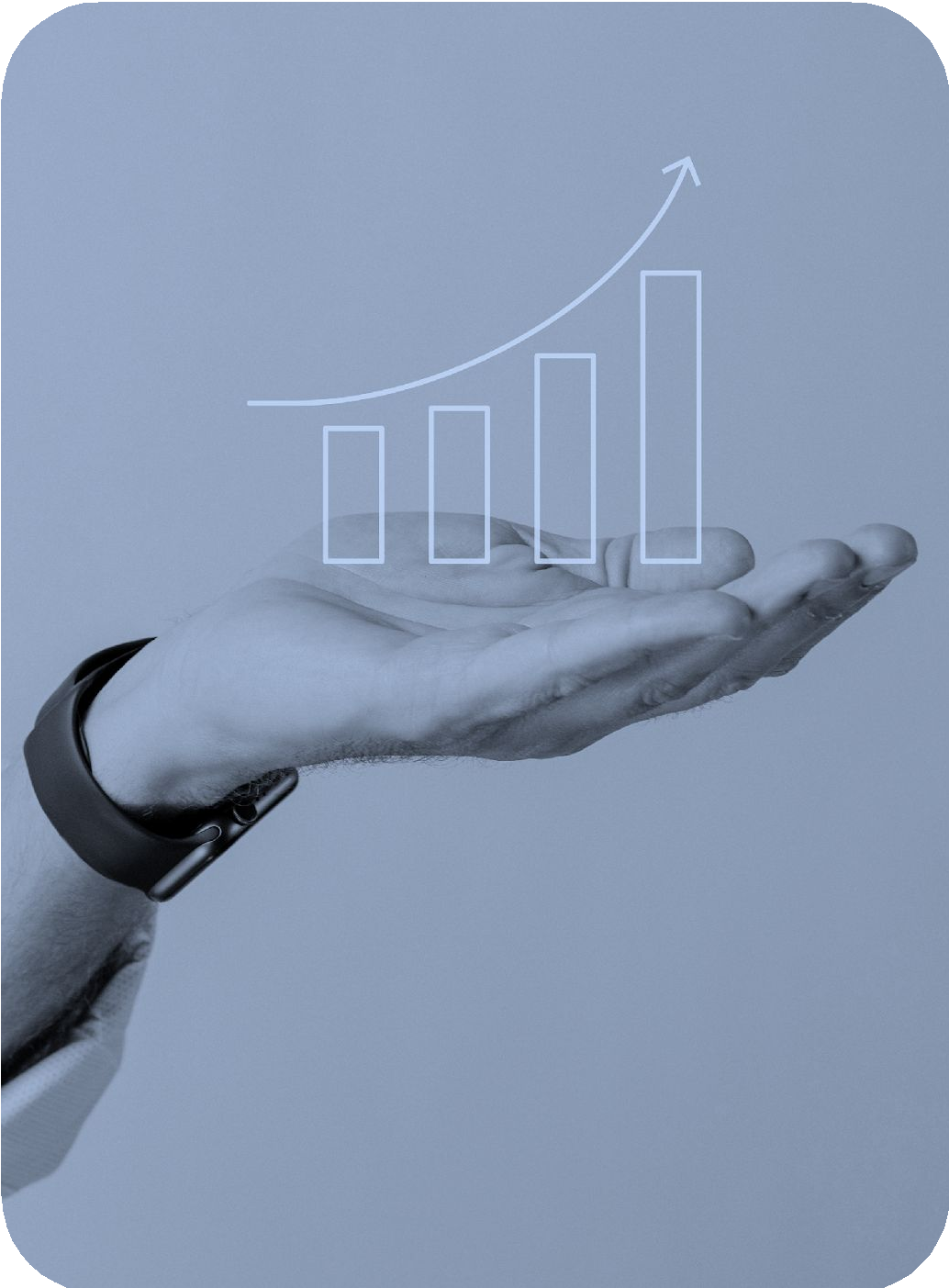 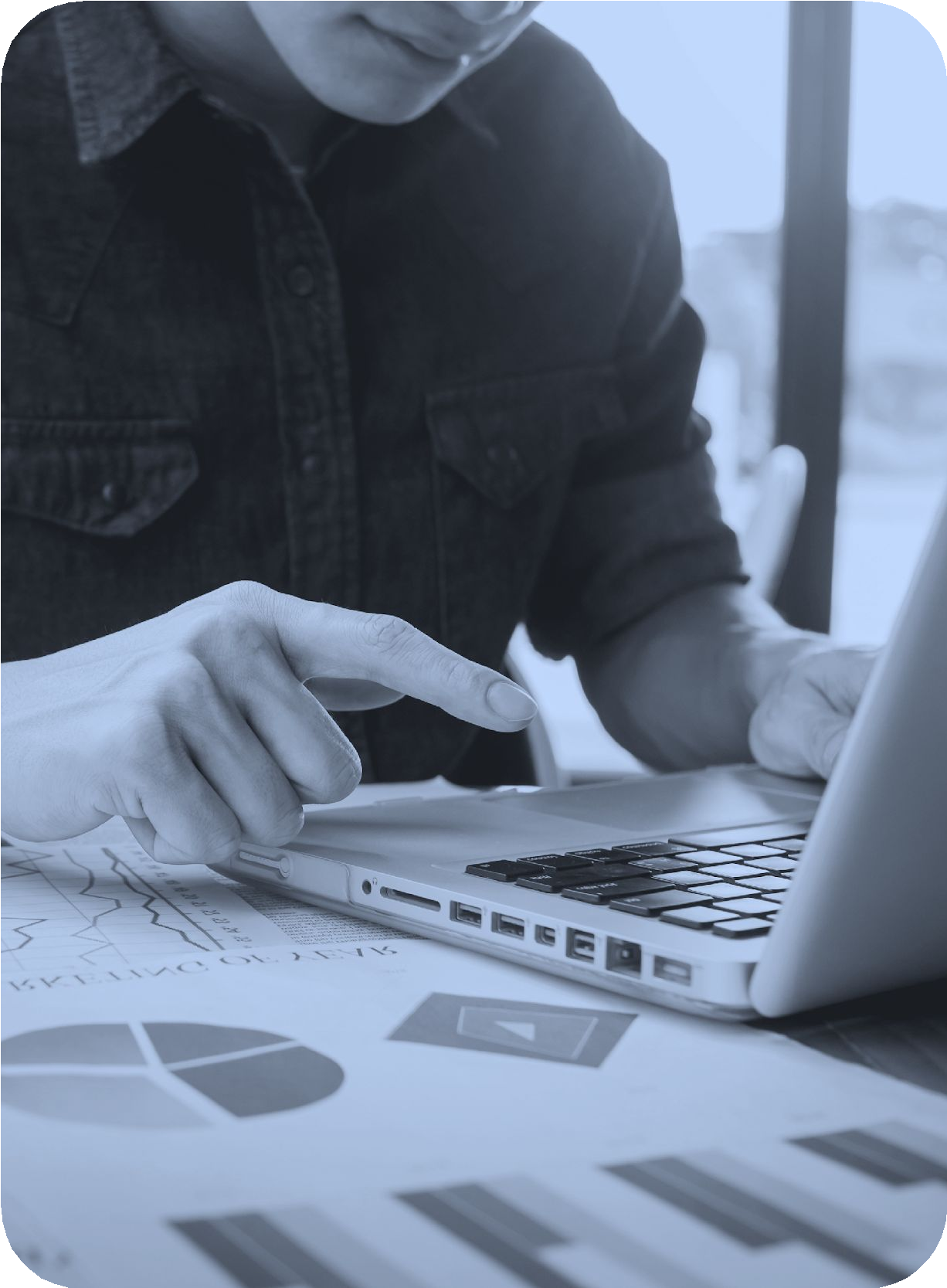 ИНВЕСТИЦИОННЫЙ ПРОФИЛЬ МУНИЦИПАЛЬНОГО РАЙОНА «ТАБАСАРАНСКИЙ РАЙОН»
41
методология разработки
МЕТОДОЛОГИЯ РАЗРАБОТКИ
ИНВЕСТИЦИОННОГО ПРОФИЛЯ
НАПРЯМУЮ
У ПРЕДСТАВИТЕЛЕЙ БИЗНЕСА  И МУНИЦИПАЛИТЕТА
ИЗ ОТКРЫТЫХ  ИСТОЧНИКОВ
СБОР ИНФОРМАЦИИ
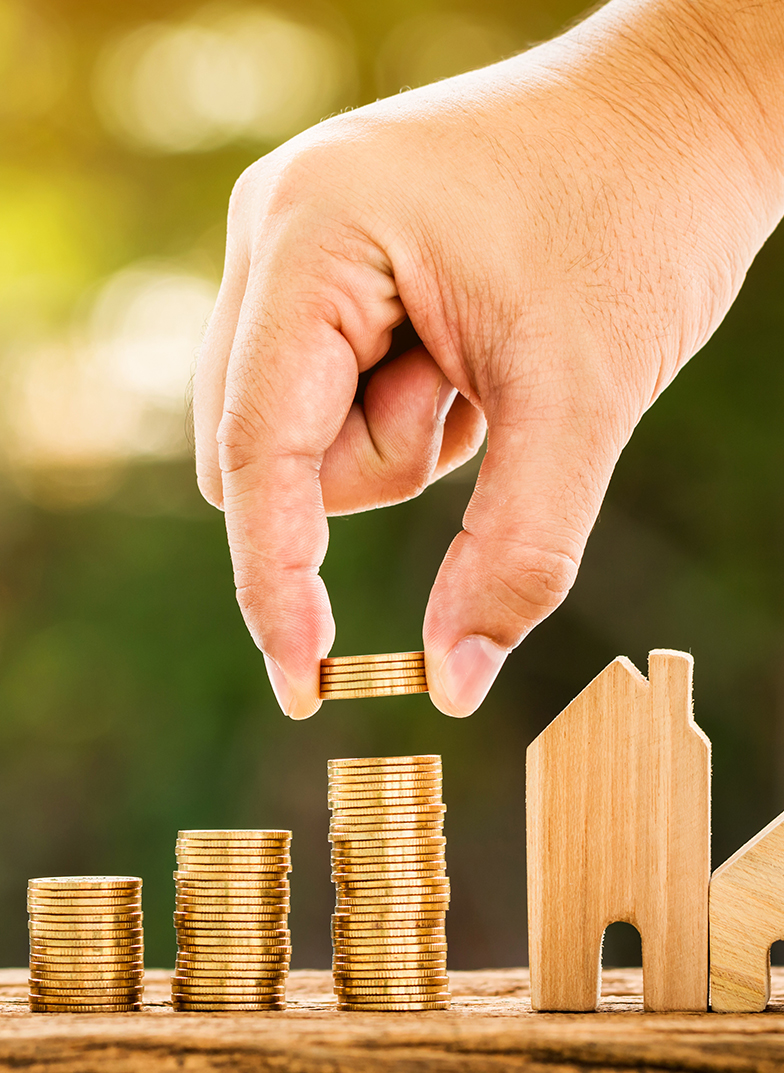 Запрос социально-экономических  и других показателей у  представителей
муниципалитета
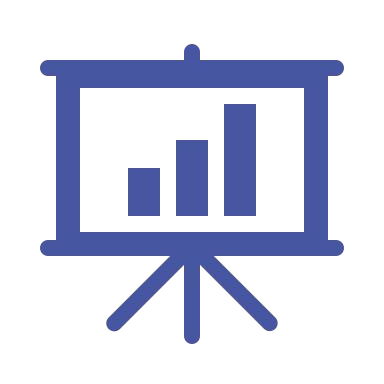 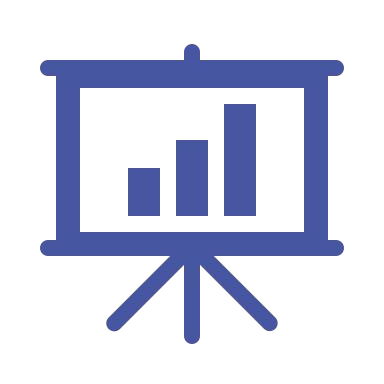 Данные официальной статистики
(Дагестанстат)
Исследования, статьи, рейтинги и  прочие работы на тему  инвестиционной и привлекательности
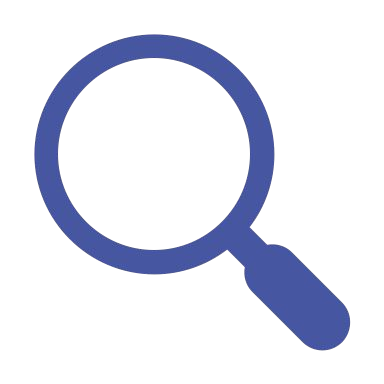 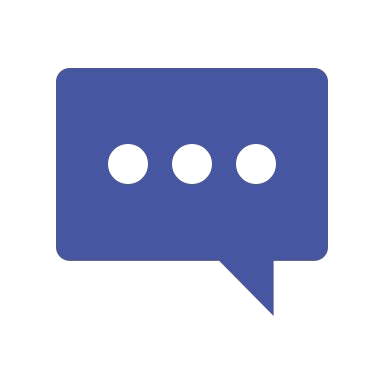 Очное интервью с представителями  муниципалитета
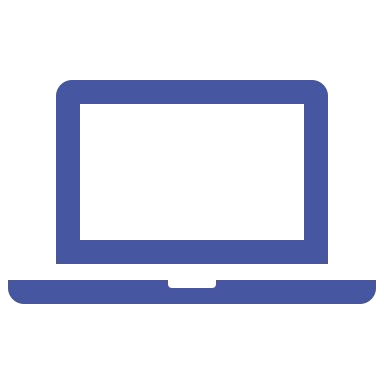 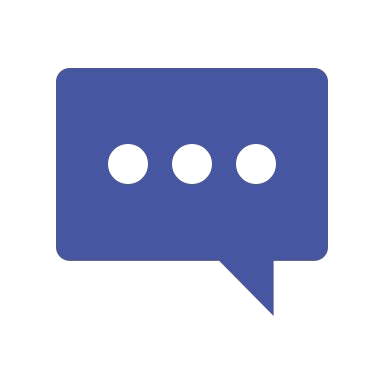 Сайт МР «Табасаранский район» Газета «Табасарандин Сес»
Очное интервью с представителями  крупнейших компаний
Интернет сообщества
местного населения в популярных  социальных сетях
(Вконтакте, Одноклассники)
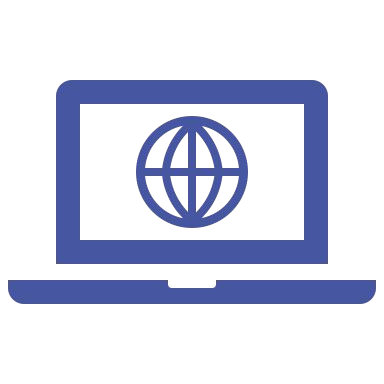 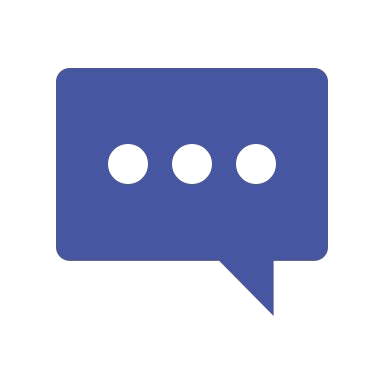 Онлайн-опрос  местных компаний
ИНВЕСТИЦИОННЫЙ ПРОФИЛЬ МУНИЦИПАЛЬНОГО РАЙОНА «ТАБАСАРАНСКИЙ РАЙОН»
42
методология разработки
МЕТОДОЛОГИЯ РАЗРАБОТКИ
ИНВЕСТИЦИОННОГО ПРОФИЛЯ
АНАЛИЗ СОБРАННОЙ  ИНФОРМАЦИИ
МАТРИЦА BSG
SWОТ-АНАЛИЗ
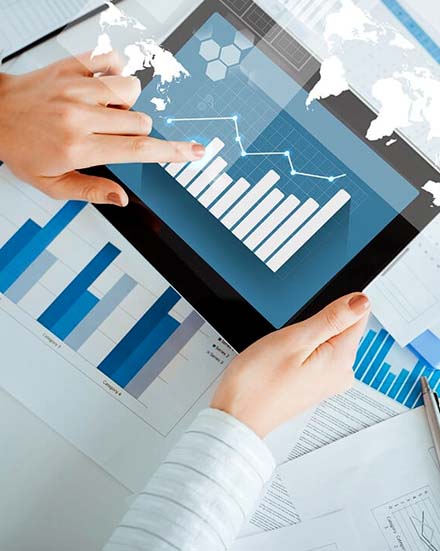 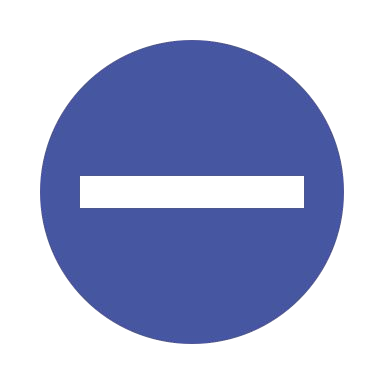 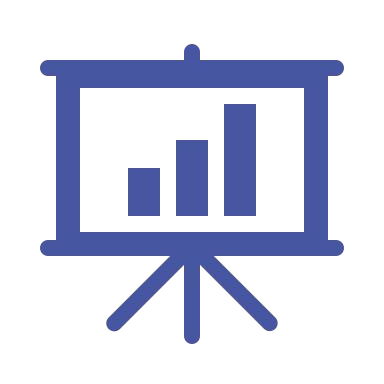 Важная часть стратегического  планирования и развития МО
Анализ внутренней и внешней среды
Адаптированный вариант  классической матрицы БКГ* под  анализ МО
Разделения факторов на сильные  и слабые стороны, возможности  и угрозы
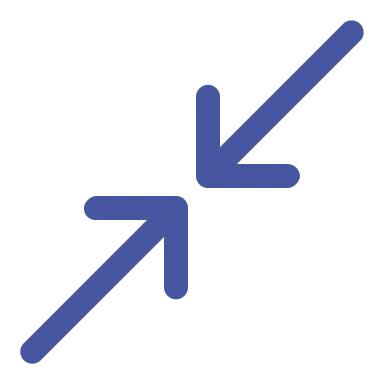 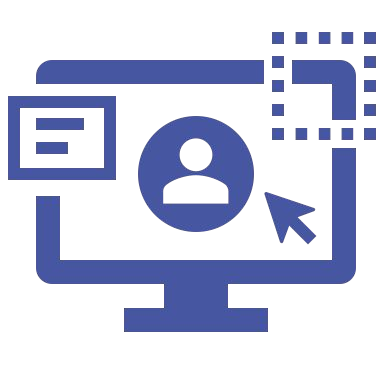 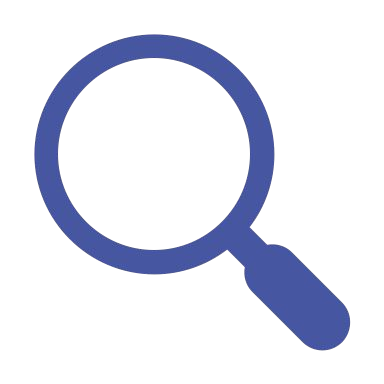 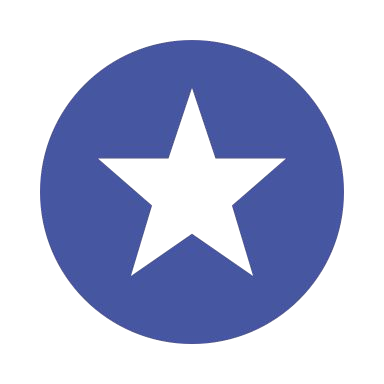 Анализ отраслей экономики
Выявление важнейших факторов
Нахождение влияния одних факторов  на другие и какую выгоду МО может  от них получить
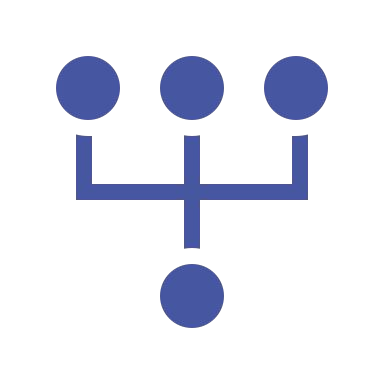 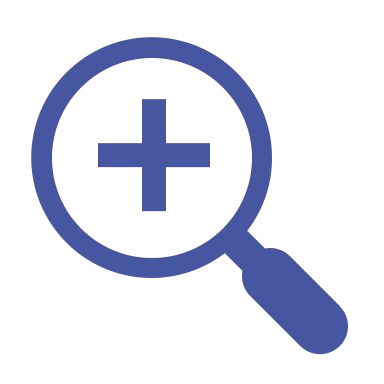 Формирование траекторий развития  отрасли
Планирование действий  администрации МО по поддержке  отрасли
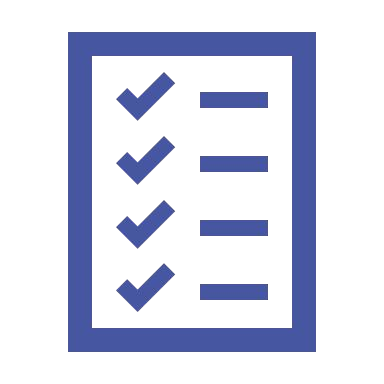 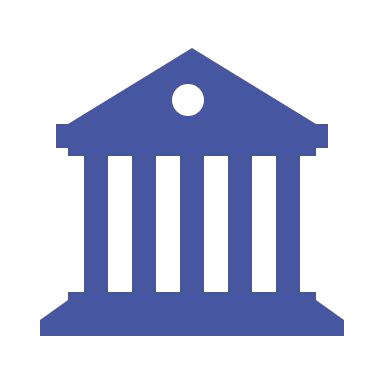 Формирование стратегии  для укрепления позиций МО
ИНВЕСТИЦИОННЫЙ ПРОФИЛЬ МУНИЦИПАЛЬНОГО РАЙОНА «ТАБАСАРАНСКИЙ РАЙОН»
43
методология разработки
МЕТОДОЛОГИЯ РАЗРАБОТКИ
ИНВЕСТИЦИОННОГО ПРОФИЛЯ
ПРЕДЛОЖЕНИЯ  ПО ДАЛЬНЕЙШЕМУ  РАЗВИТИЮ РАЙОНА
РЕШЕНИЕ  ТЕКУЩИХ ПРОБЛЕМ
РЕАЛИЗАЦИЯ  ИНВЕСТИЦИОННЫХ ПРОЕКТОВ
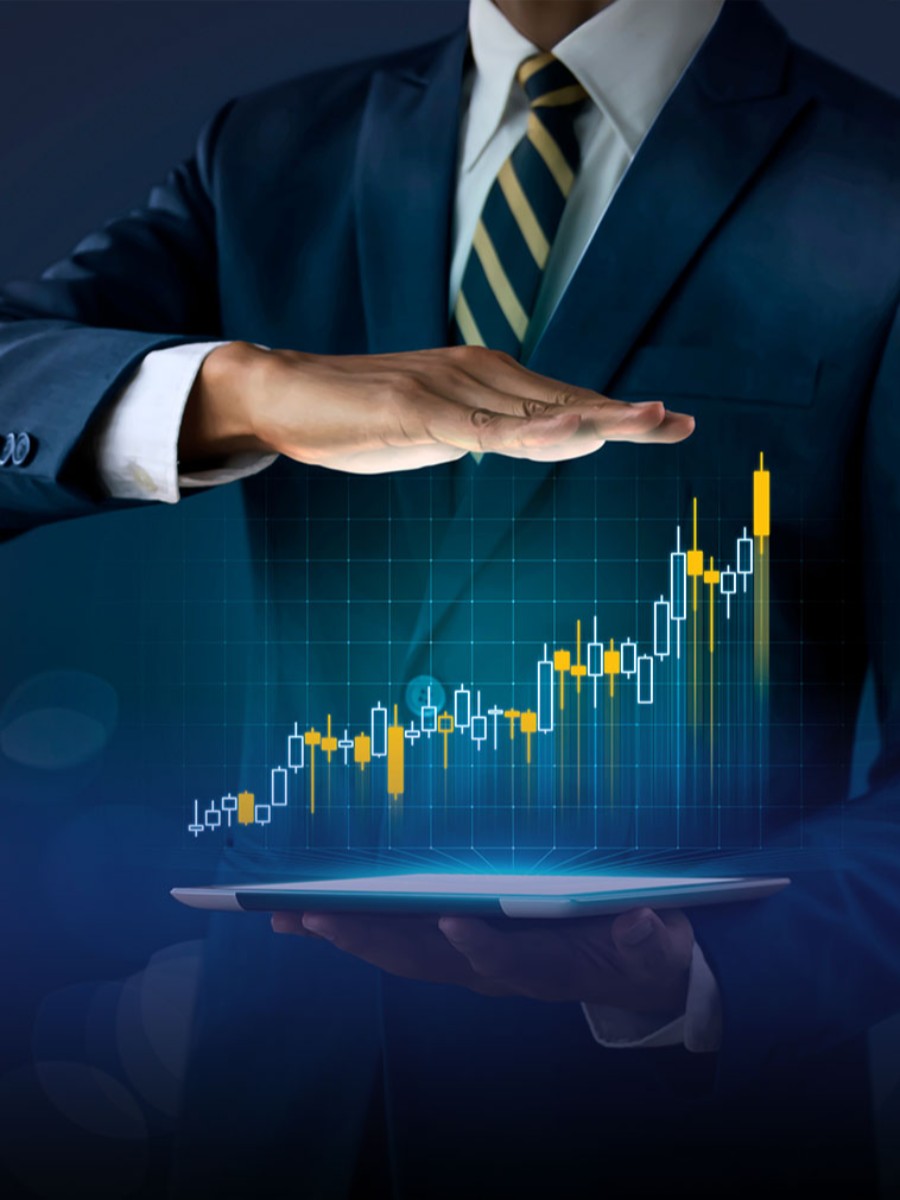 Описание текущих проектов МО,  которые реализуются и планируются к  реализации как администрацией, так и  бизнесом
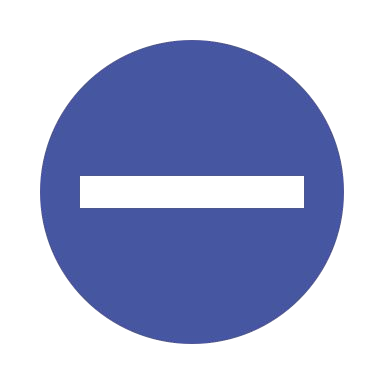 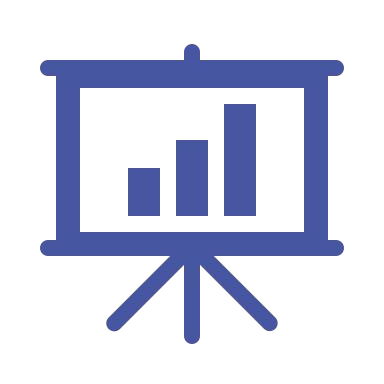 Выявление проблемных зон  и слабых сторон МО
Формирование траектории  и потенциала развития МО  в ближайшие годы
Формирование предложений
по улучшению текущей ситуации  в округе
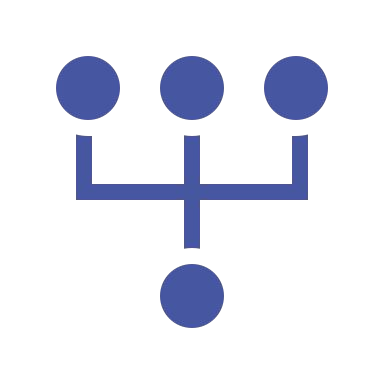 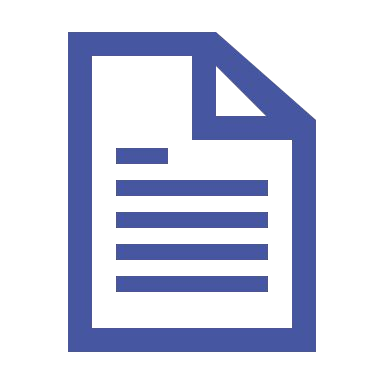 ИНВЕСТИЦИОННЫЙ ПРОФИЛЬ «МУНИЦИПАЛЬНОГО РАЙОНА «ТАБАСАРАНСКИЙ РАЙОН»
44
план работы
ПЛАН РАБОТЫ
ИНВЕСТИЦИОННЫЙ ПРОФИЛЬ МУНИЦИПАЛЬНОГО РАЙОНА «ТАБАСАРАНСКИЙ РАЙОН»
45
состав рабочей группы
СОСТАВ РАБОЧЕЙ ГРУППЫ
ПРЕДСТАВИТЕЛИ АДМИНИСТРАЦИИ (МУНИЦИПАЛЬНОГО РАЙОНА «ТАБАСАРАНСКИЙ РАЙОН)
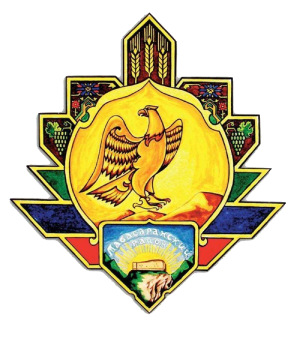 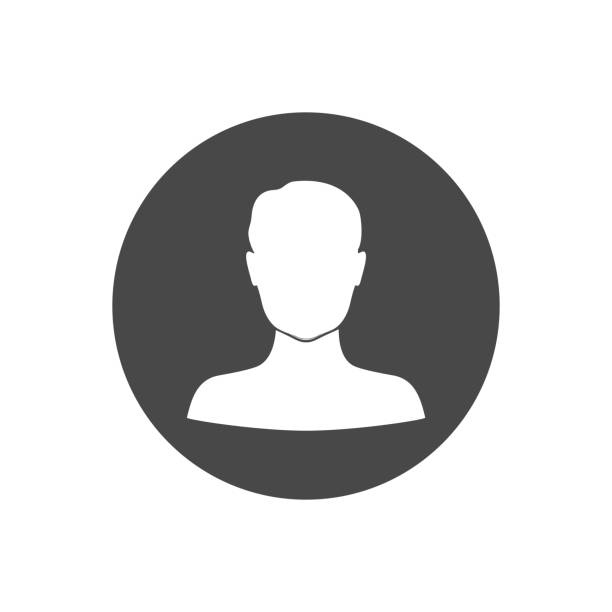 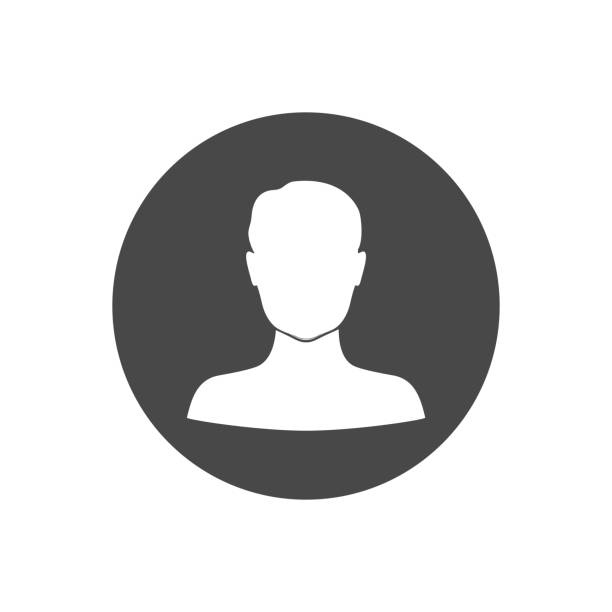 Курбанов Магомед Сиражутдинович
Османов Рамис Сиражутдинович
Глава муниципального района «Табасаранский район»
(руководитель рабочей группы)
Первый заместитель
главы муниципального района
«Табасаранский район
Инвестиционный уполномоченный
 (заместитель руководителя рабочей группы)
ИНВЕСТИЦИОННЫЙ ПРОФИЛЬ МУНИЦИПАЛЬНОГО РАЙОНА «ТАБАСАРАНСКИЙ РАЙОН»
46
состав рабочей группы
СОСТАВ РАБОЧЕЙ ГРУППЫ
ПРЕДСТАВИТЕЛИ АДМИНИСТРАЦИИ (МУНИЦИПАЛЬНОГО РАЙОНА «ТАБАСАРАНСКИЙ РАЙОН»
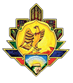 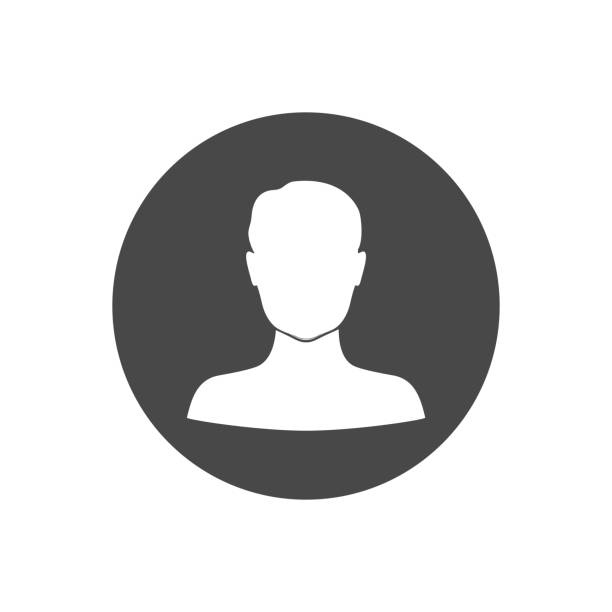 Амиралиев Магомедага Алисович
Начальник отдела экономики администрации 
муниципального района «Табасаранский район»
ИНВЕСТИЦИОННЫЙ ПРОФИЛЬ МУНИЦИПАЛЬНОГО РАЙОНА «ТАБАСАРАНСКИЙ РАЙОН»
47
состав рабочей группы
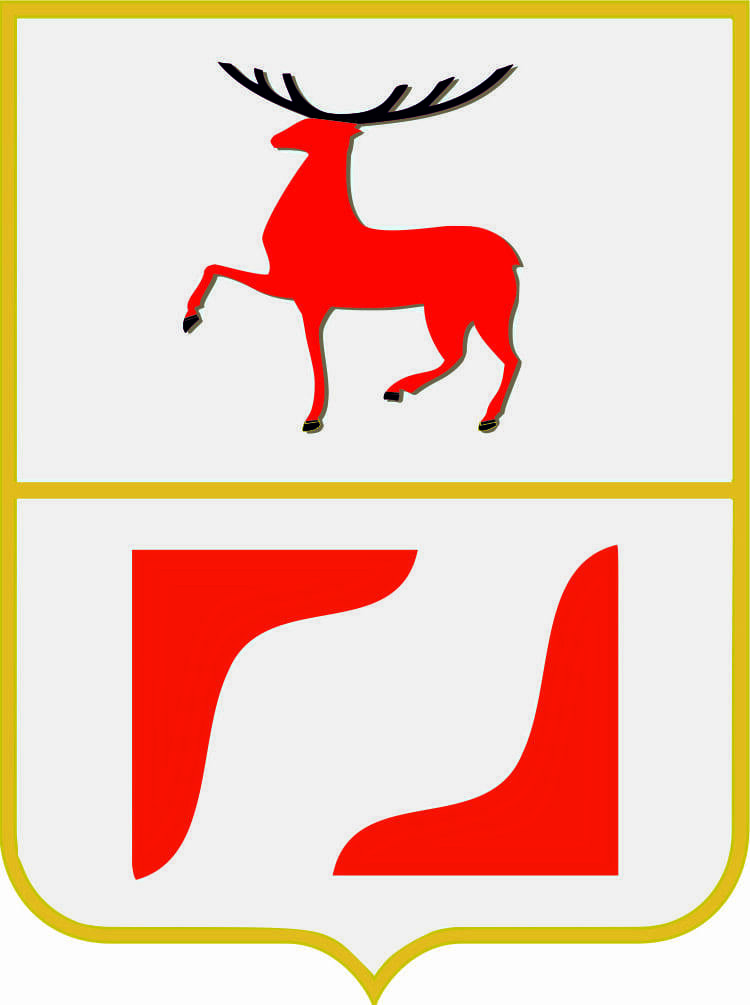 СОСТАВ РАБОЧЕЙ ГРУППЫ
ПРЕДСТАВИТЕЛЬ АГЕНТСТВА ПО ПРЕДПРИНИМАТЕЛЬСТВУ И ИНВЕСТИЦИЯМ РЕСПУБЛИКИ ДАГЕСТАН
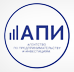 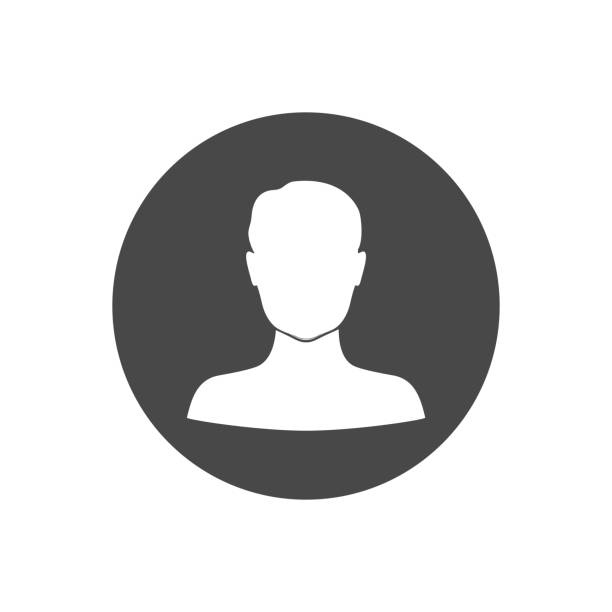 Гусейнов Гусейн Хайбулаевич
Руководитель Агентства по предпринимательству и инвестициям Республики Дагестан
ИНВЕСТИЦИОННЫЙ ПРОФИЛЬ МУНИЦИПАЛЬНОГО РАЙОНА «ТАБАСАРАНСКИЙ РАЙОН»
48
направление сбора информации
НАПРАВЛЕНИЯ СБОРА ИНФОРМАЦИИ
АДМИНИСТРАЦИЯ  (ИНТЕРВЬЮ)
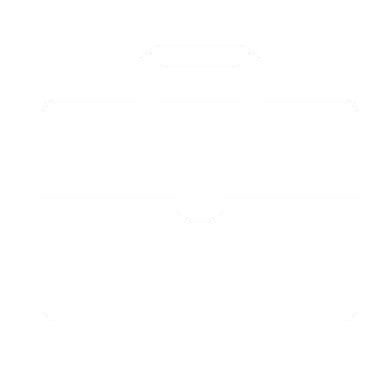 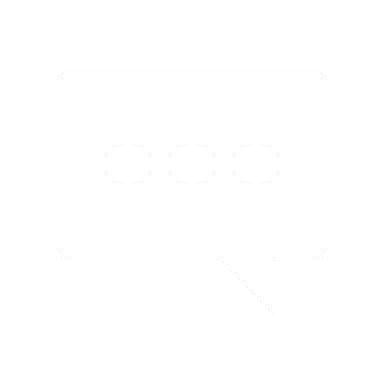 БИЗНЕС
АНОНИМНЫЙ  ОНЛАЙН ОПРОС
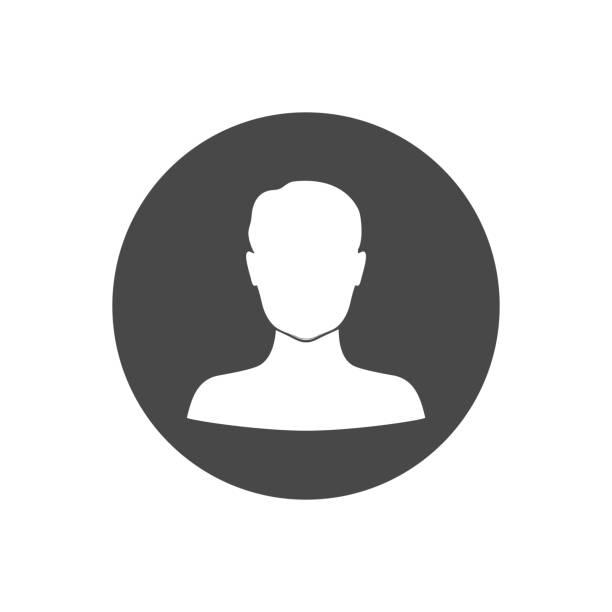 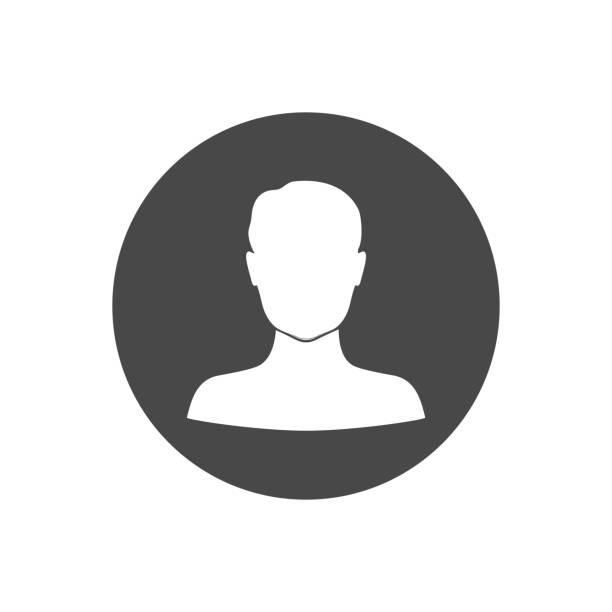 12
Компаний  малого  бизнеса
Османов Рамис
 Сиражутдинович
Курбанов Магомед 
Сиражутдинович
Первый заместитель
главы муниципального района
«Табасаранский район»
Инвестиционный уполномоченный
 (заместитель руководителя
 рабочей группы)
Глава муниципального района «Табасаранский район»
(руководитель рабочей группы)
Выявление административных проблем  и сильных сторон развития района
Выявление важнейших проблем и преимуществ  округа, а также потребностей бизнеса
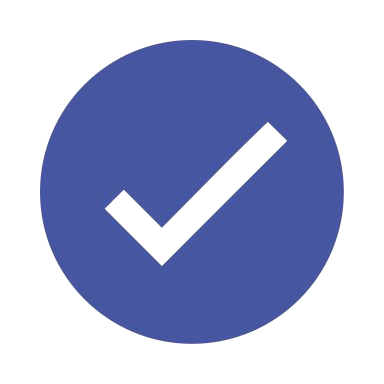 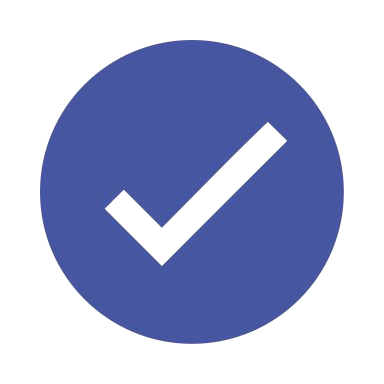 ИНВЕСТИЦИОННЫЙ ПРОФИЛЬ МУНИЦИПАЛЬНОГО РАЙОНА «ТАБАСАРАНСКИЙ РАЙОН»
49
выборка компаний
ВЫБОРКА КОМПАНИЙ
ДЛЯ ОНЛАЙН-ОПРОСА
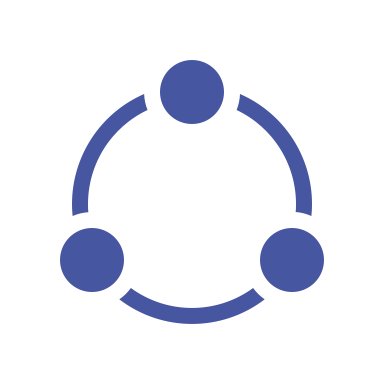 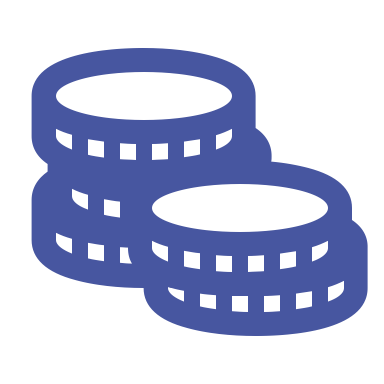 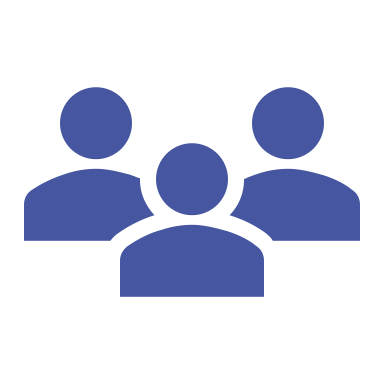 ОБЪЕМ ВЫРУЧКИ 
СУБЪЕКТОВ
 МСП, ТЫС.РУБ
КОЛИЧЕСТВО 
СОТРУДНИКОВ
ОТРАСЛЬ
ИНВЕСТИЦИОННЫЙ ПРОФИЛЬ МУНИЦИПАЛЬНОГО РАЙОНА «ТАБАСАРАНСКИЙ РАЙОН»
50
Администрация Табасаранского района
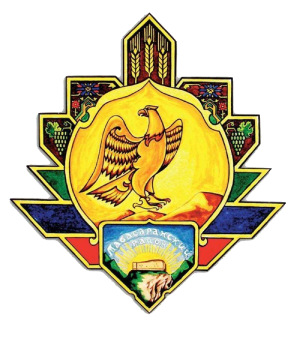 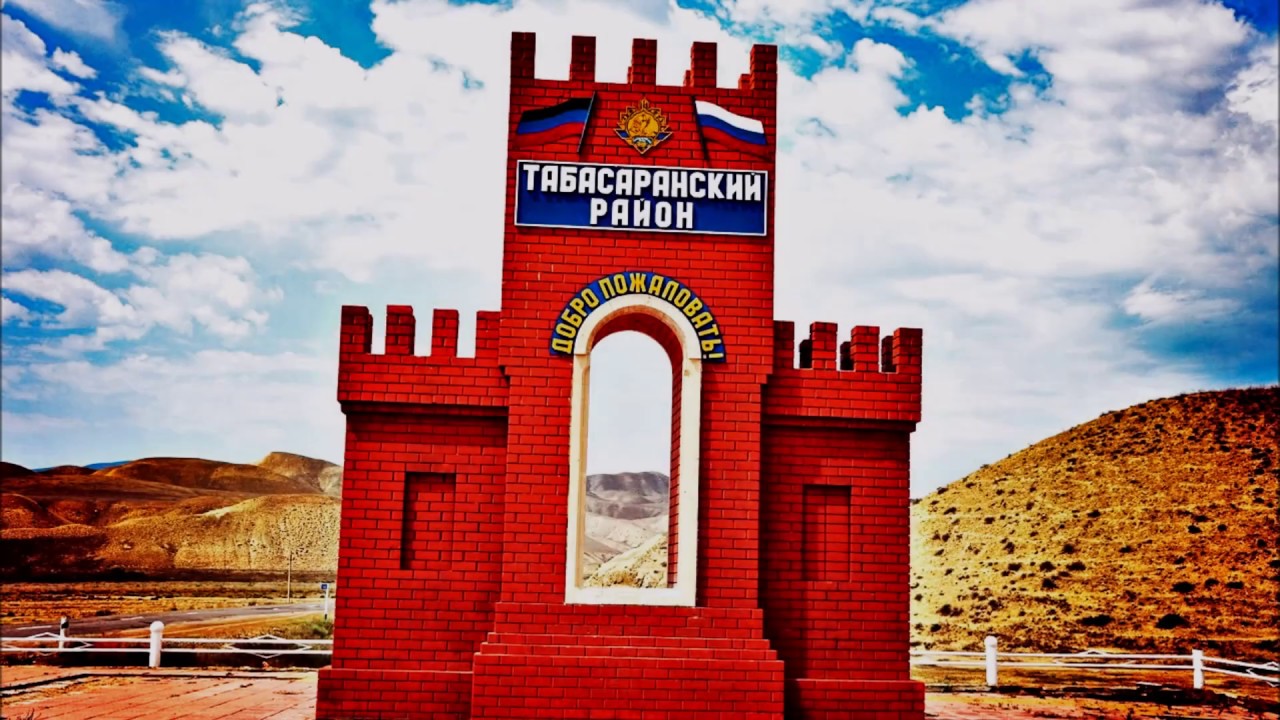 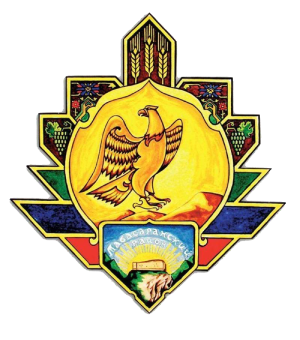 В РАМКЕ СЛЕДУЕТ КРУПНО РАЗМЕСТИТЬ ГЕРБ ВАШЕГО МУНИЦИПАЛИТЕТА
ИНВЕСТИЦИОННЫЙ ПРОФИЛЬ МУНИЦИПАЛЬНОГО РАЙОНА 
«ТАБАСАРАНСКИЙ РАЙОН»
Отдел экономики администрации муниципального района «Табасаранский район»